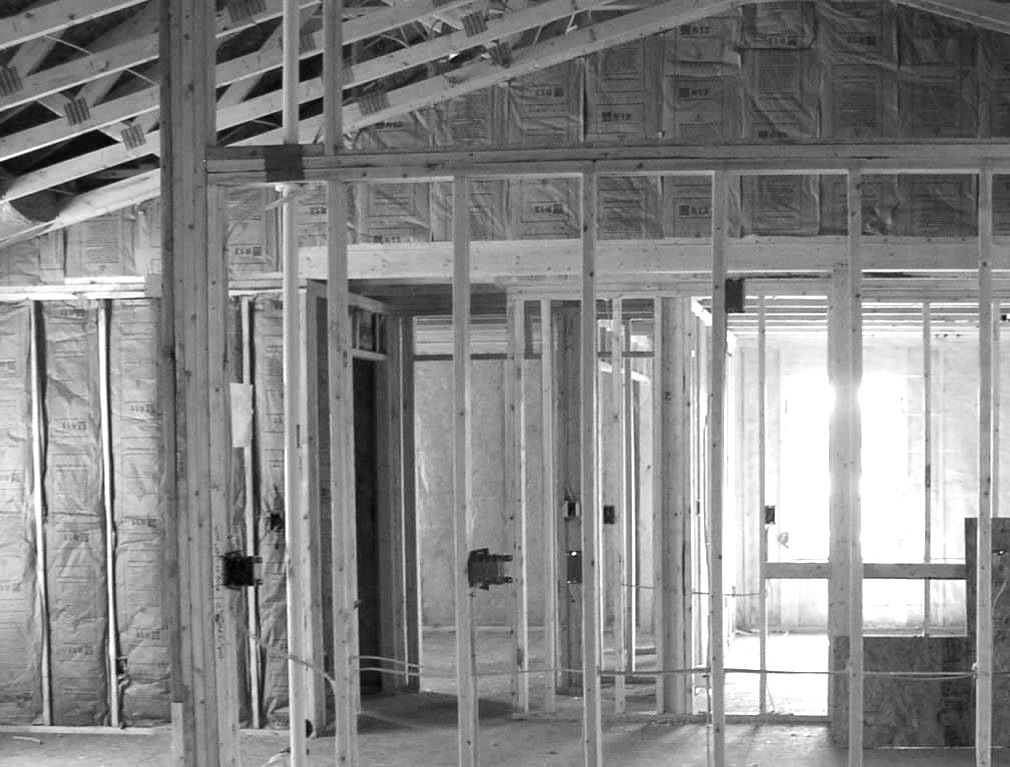 COMPLETING THE BUILDING ENCLOSURE
Drain-waste-vent (DWV) piping
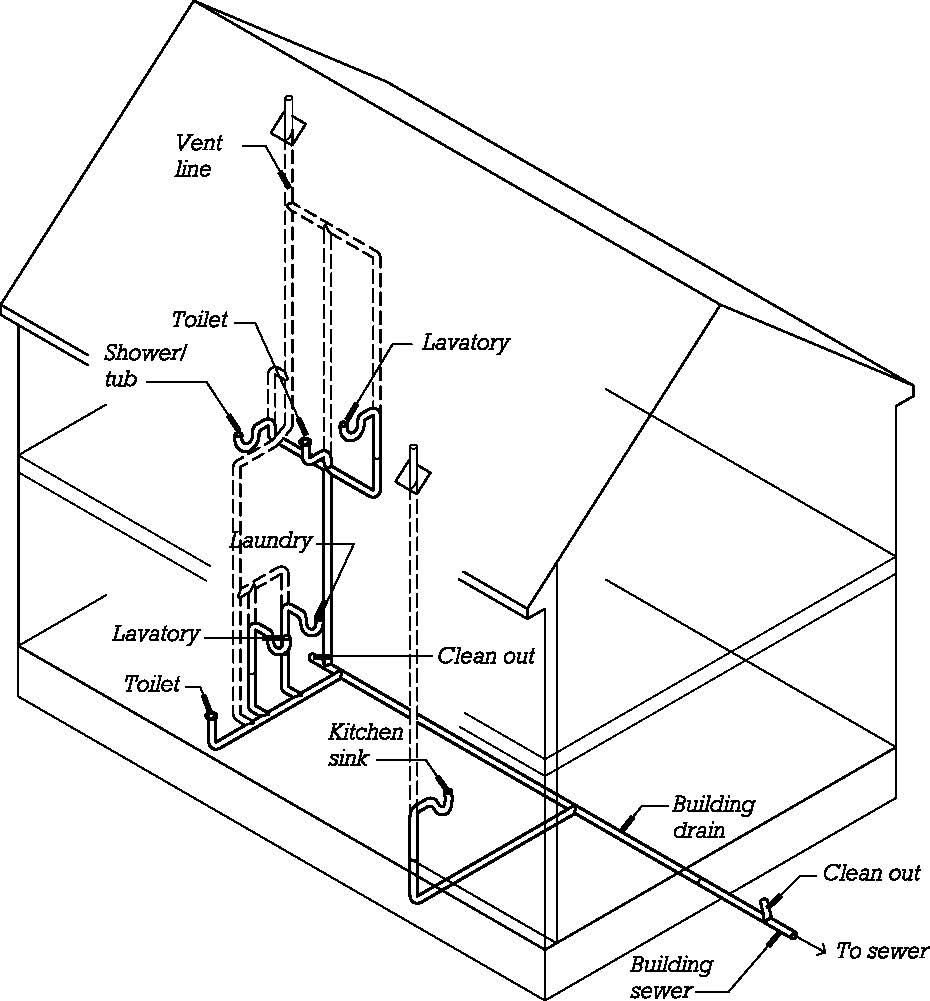 Carries sanitary waste to the sewer or septic system.
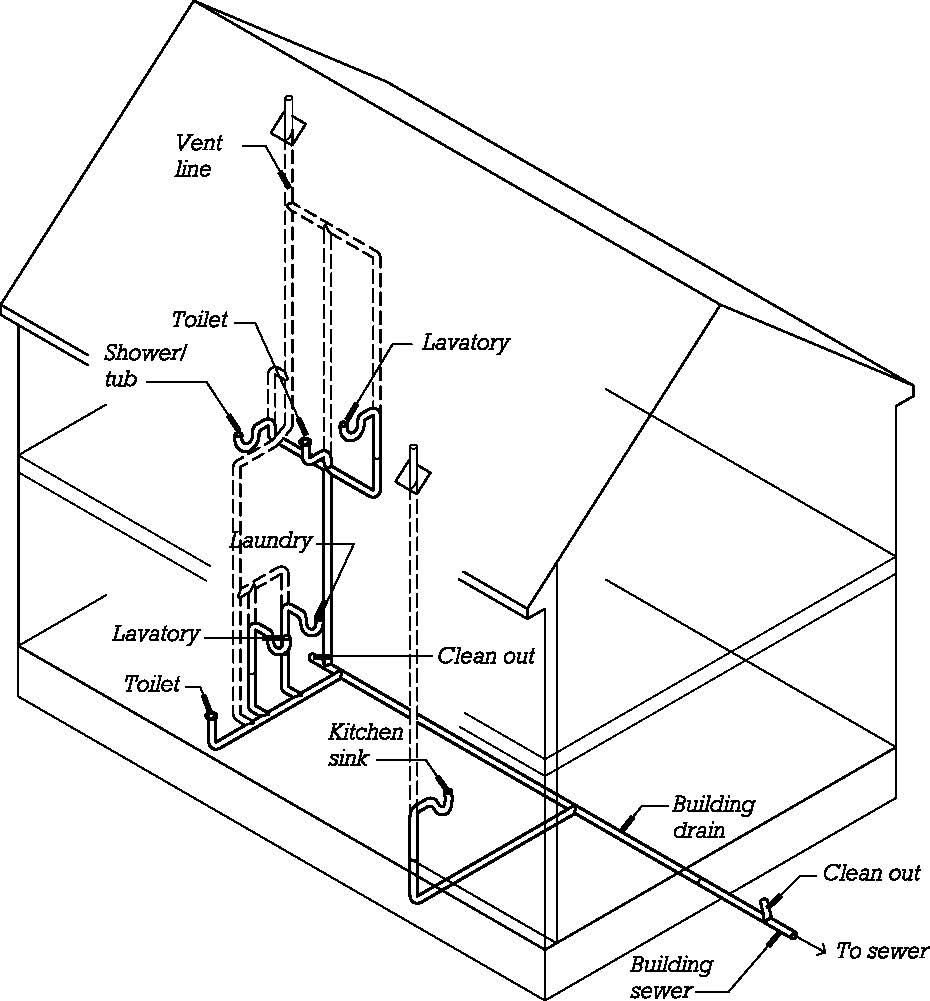 The vent portions of the system prevent differential air pressures from obstructing flow and allow sewer gasses to escape above the roof.
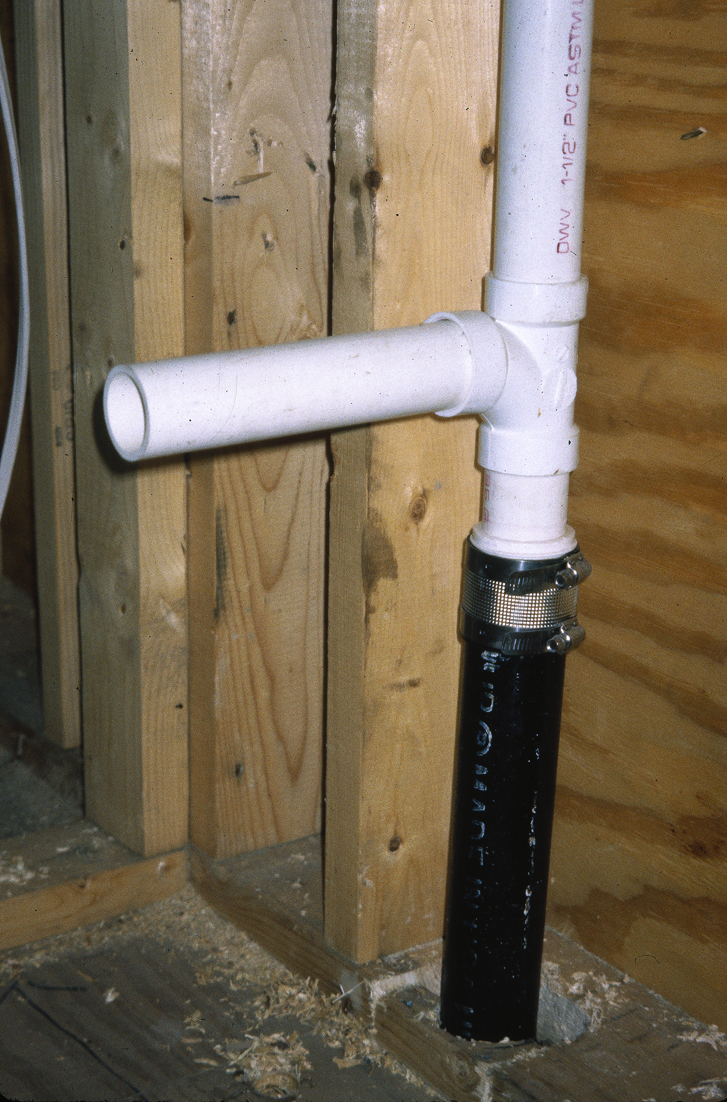 DWV Piping
Cast iron below and PVC above
The horizontal stub will connect to a sink or other fixture.
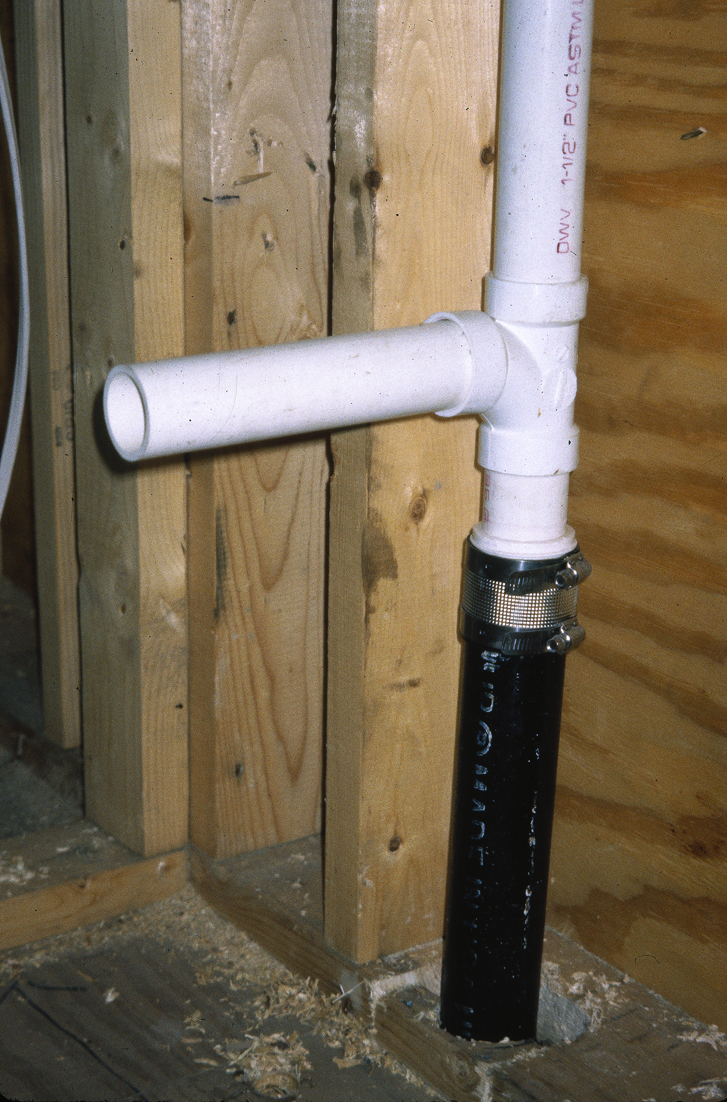 PVC pipe joints are solvent welded.
The pvc to cast iron connection relies on a neoprene sleeve and stainless steel compression shield.
Water Supply Piping
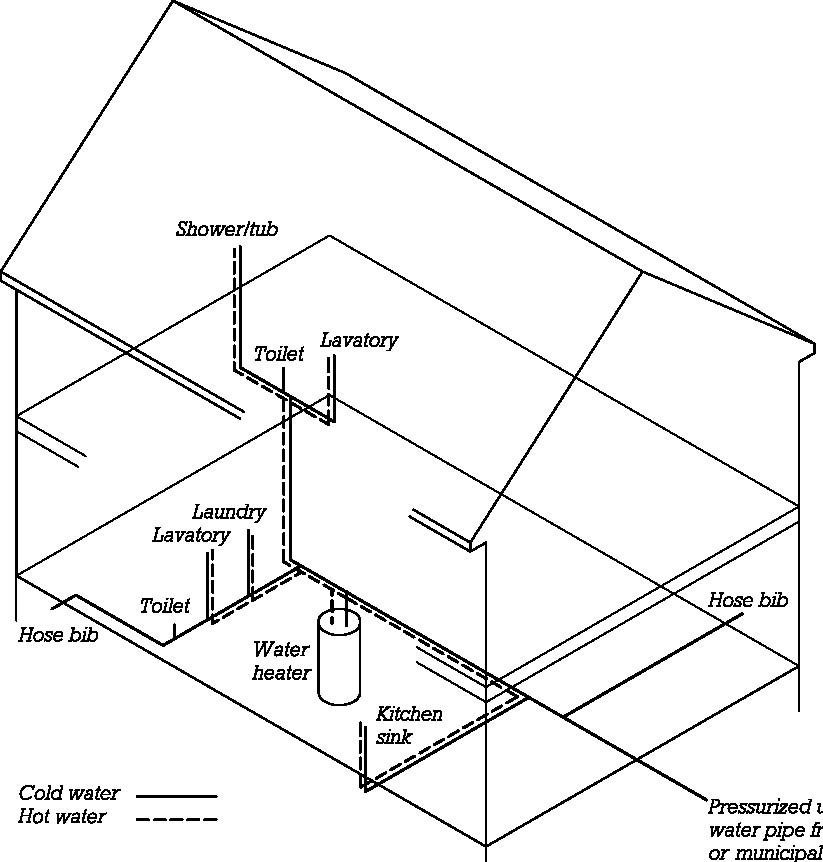 Carries hot and cold domestic (potable) water to fixtures throughout the house.
Bathroom Plumbing Rough-In
Orange sprinkler piping, left
White DWV piping, middle
Water supply distribution manifolds for a hot tub, right
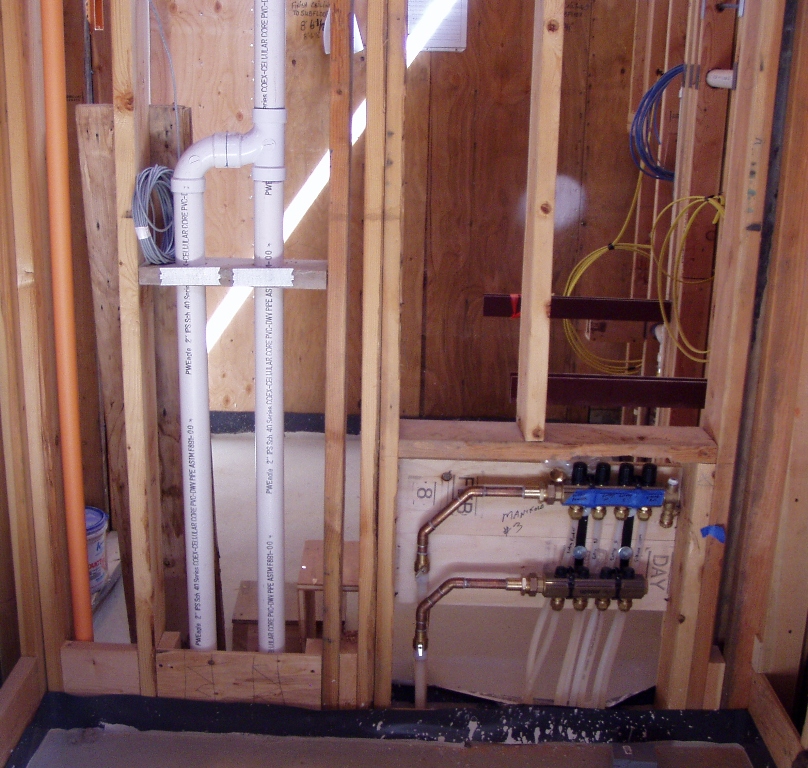 Metal nail guards protect DWV piping from future nail or screw damage after wallboard or other finishes are installed and piping is concealed.
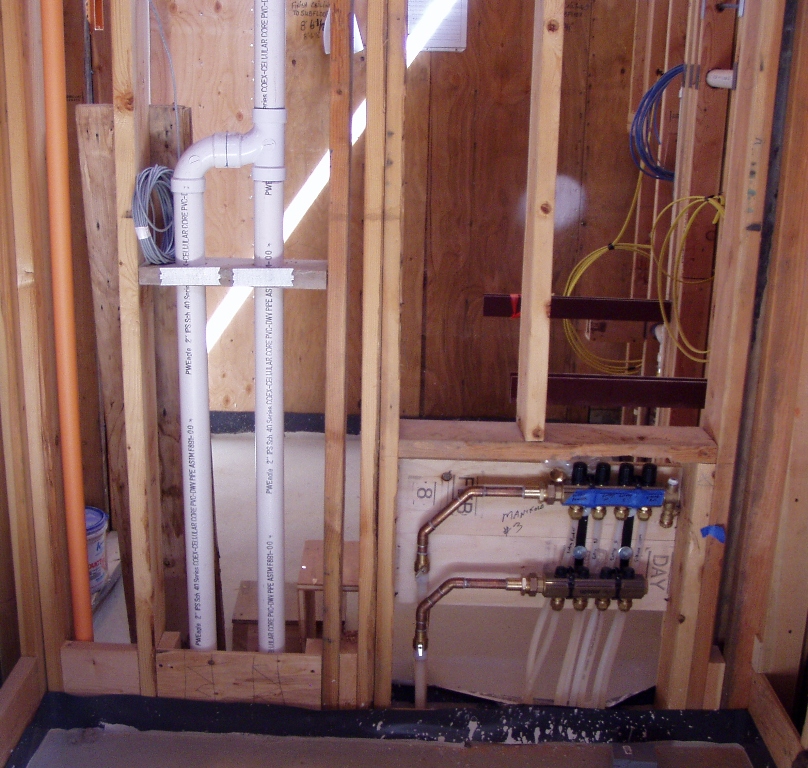 Forced Air Heating
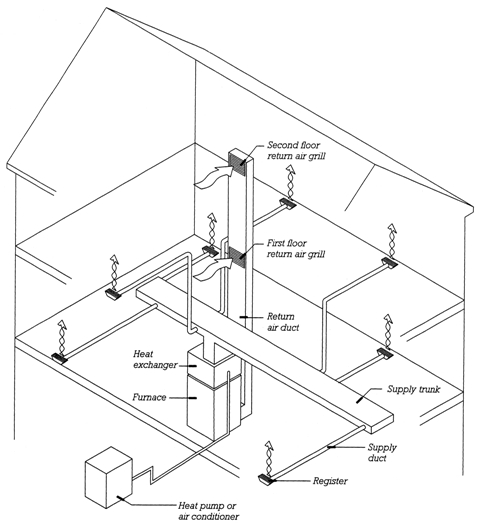 Fan pushes heated air through supply ducts to spaces throughout the building.
Return air ducts carry return air back to the furnace.
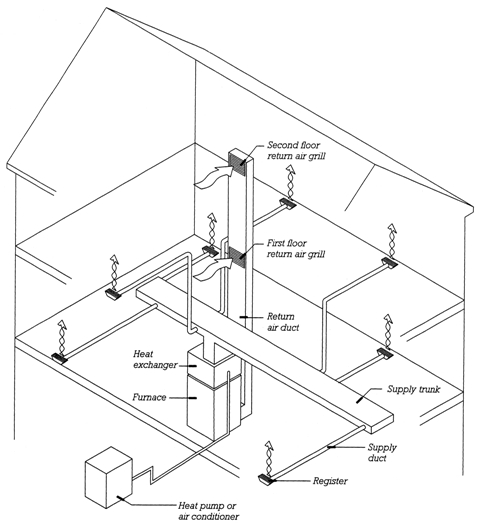 With the addition of an exterior compressor and an evaporator (heat exchanger) within the furnace, cooled air can also be provided.
Forced-air heating and air conditioning with insulated supply duct
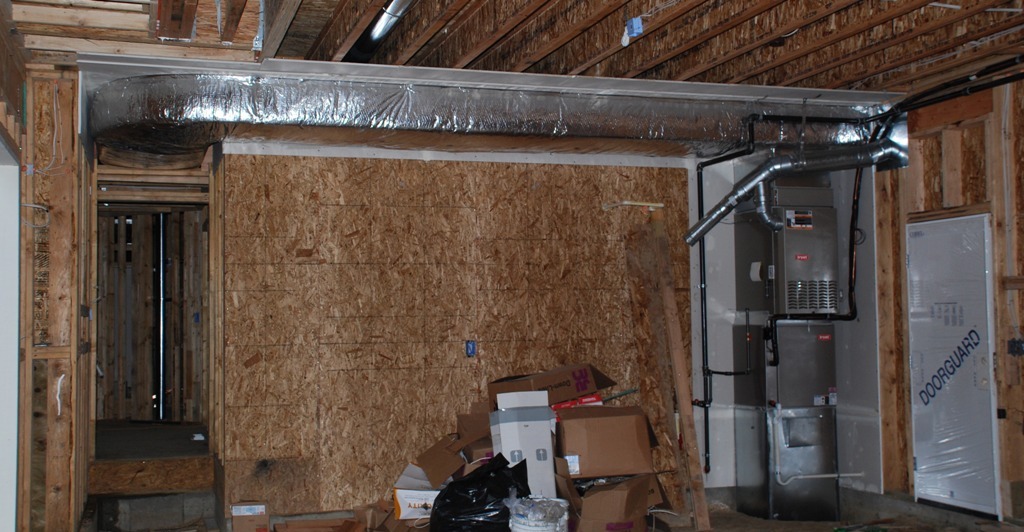 Wallboard has been preinstalled behind the furnace and ductwork.
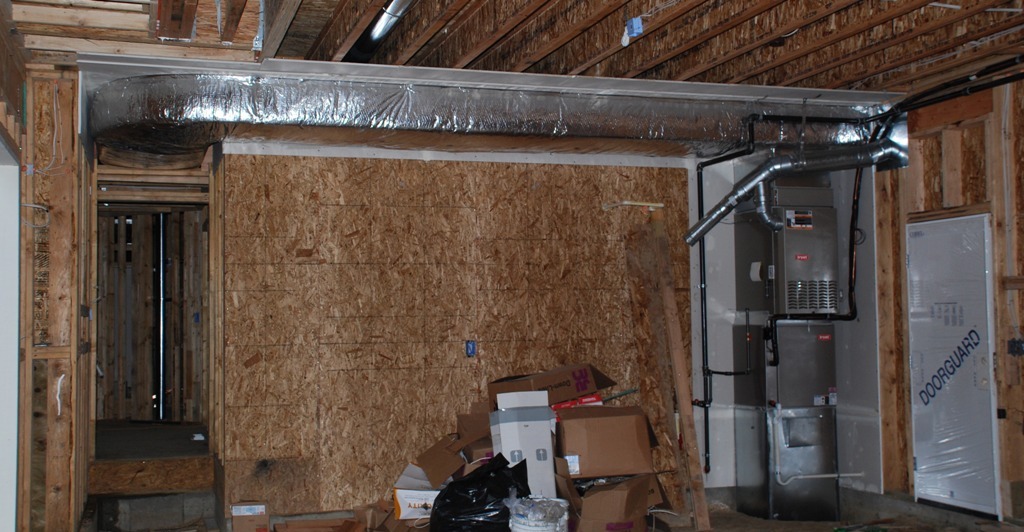 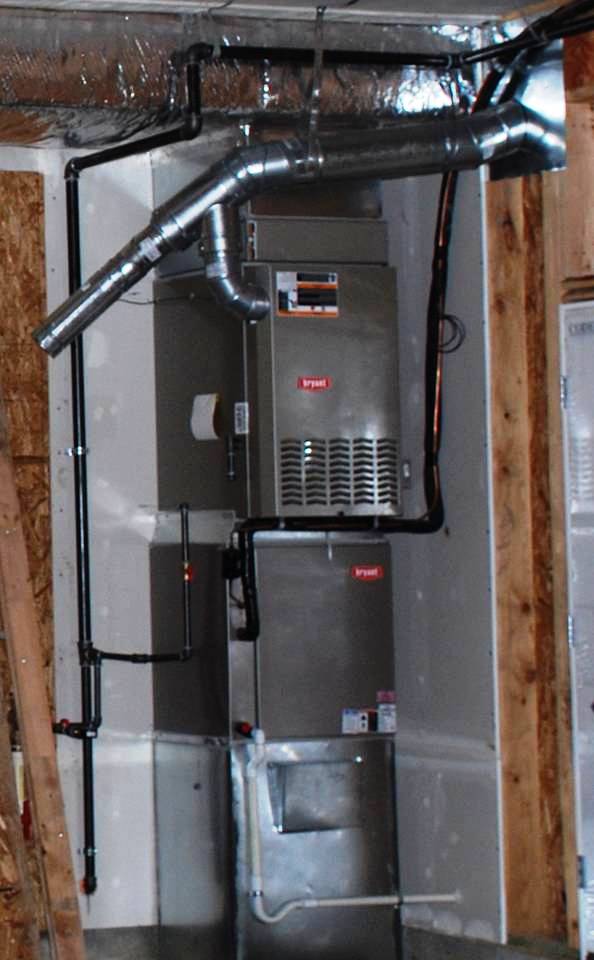 Furnace hookups
Natural gas supply piping
Exhaust vent for furnace and future water heater
Refrigerant piping between evaporator and compressor
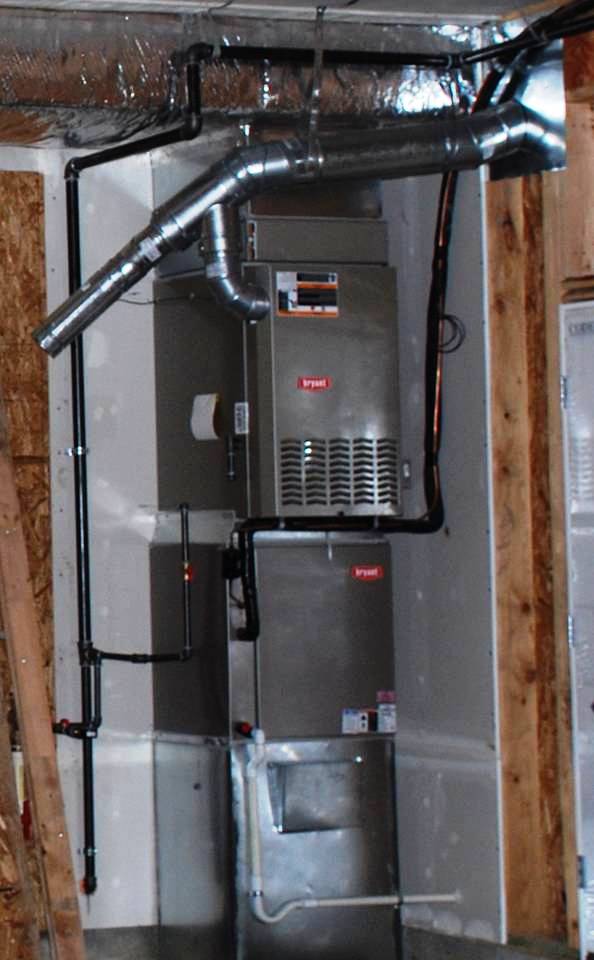 Evaporator drain pan piping
Furnace supply air is ducted out of the top. Return air is ducted in from below (via a crawlspace).
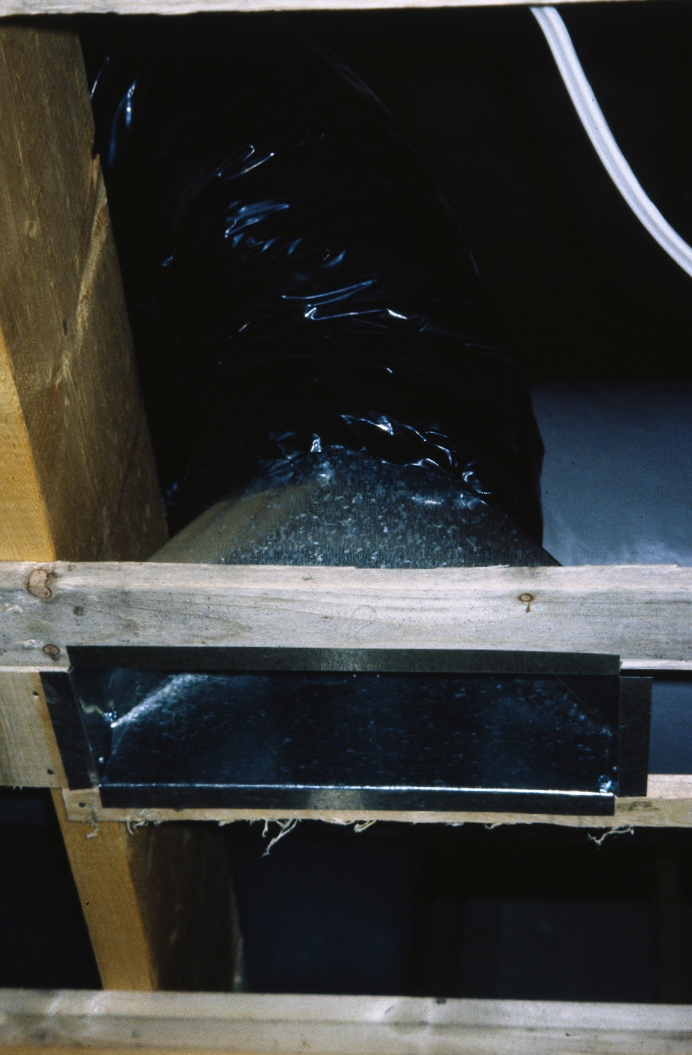 Termination of supply duct at ceiling framing, ready to receive finish ceiling and register
Hydronic Radiant Heating
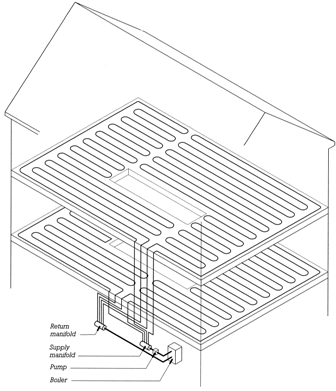 Heated water moves through plastic pipes within in floors. These heated surfaces then radiate heat into the building spaces.
Ventilation air must be provided by some other system.
Proprietary underlayment panels for installing hydronic heating tubes under finish floor
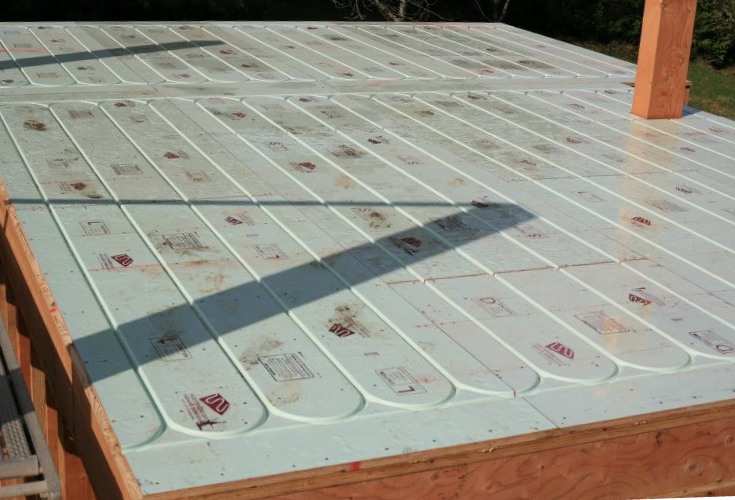 Hydronic piping tied to reinforcing, to be cast into a concrete slab on grade.
Rigid foam insulation below and around the edges of the slab.
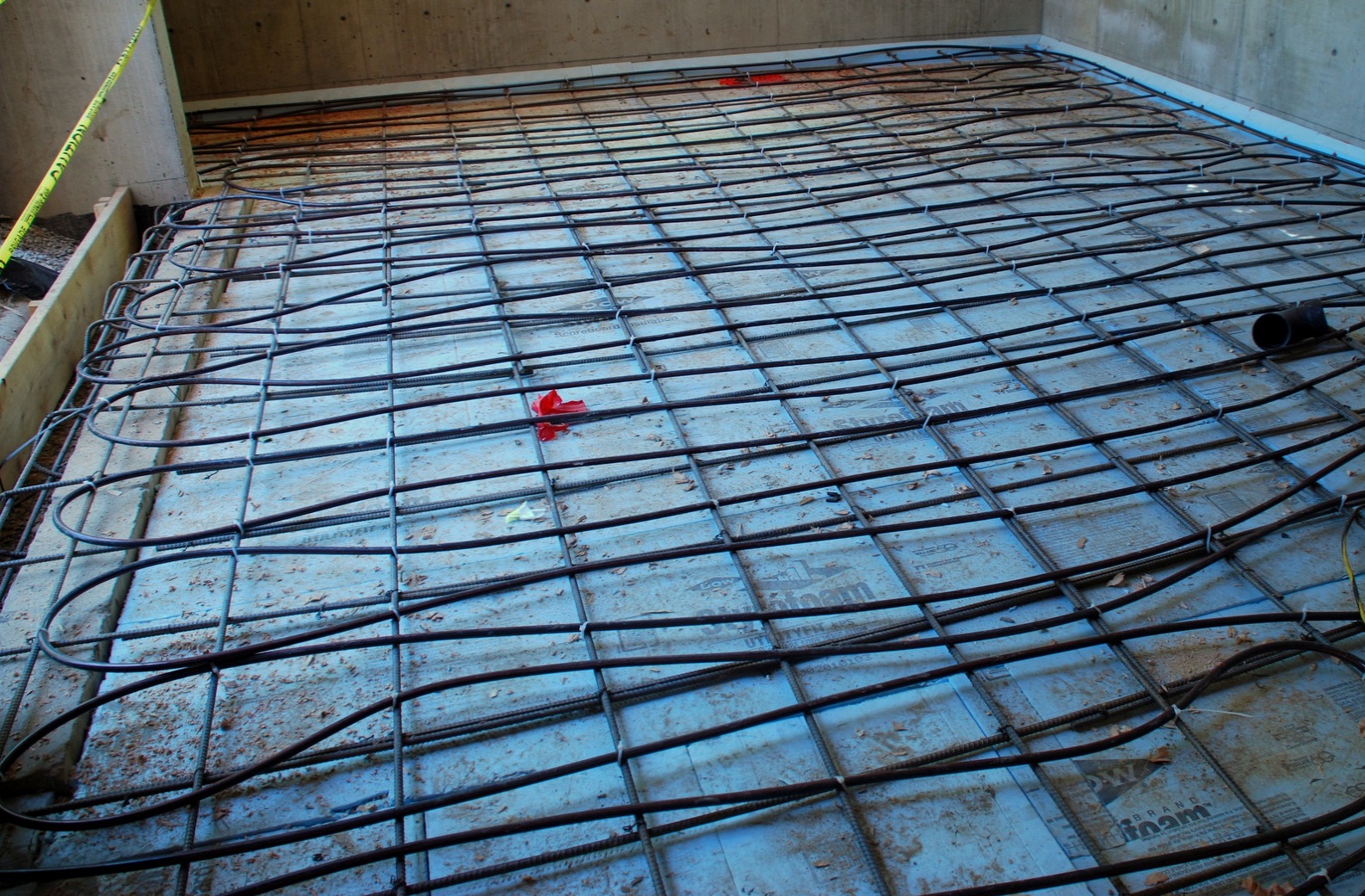 Power and Communications Wiring
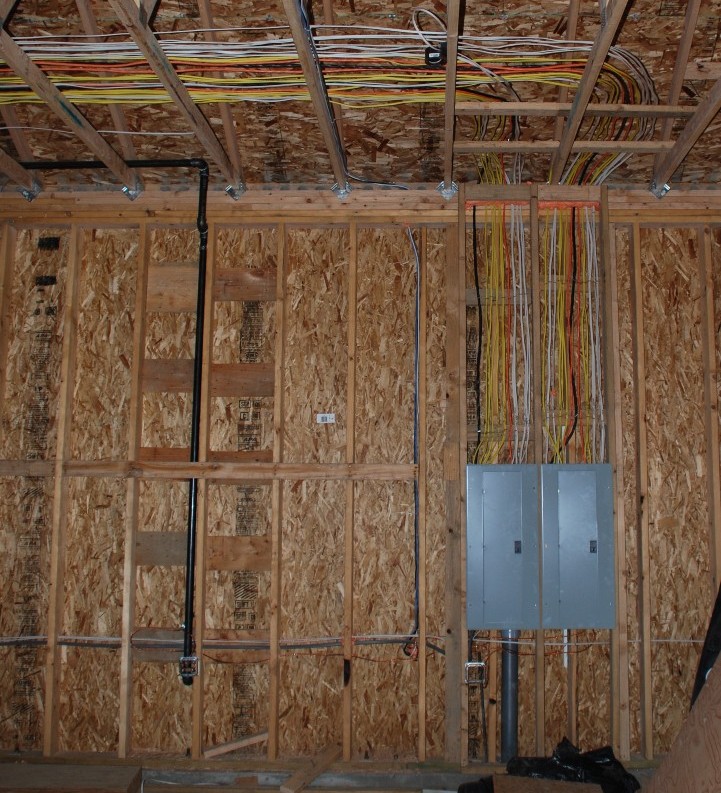 Electrical panels are fed by the main service from below and, in turn, feed branch circuits above.
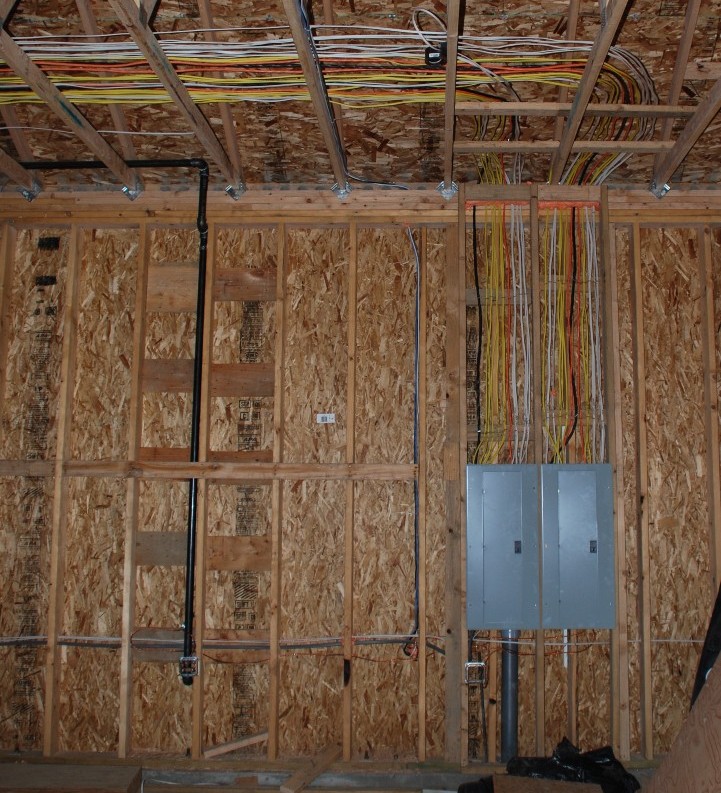 Black piping to left is natural gas for a backyard grill connection on opposite side of wall.
Cavities in light framing provide space for routing services.
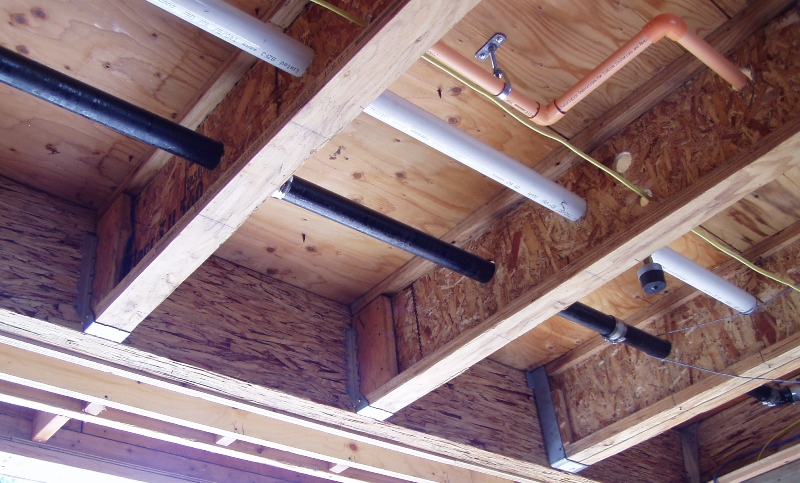 Allowable spacing and sizing of holes in I-joist webs are established by the joist manufacturer.
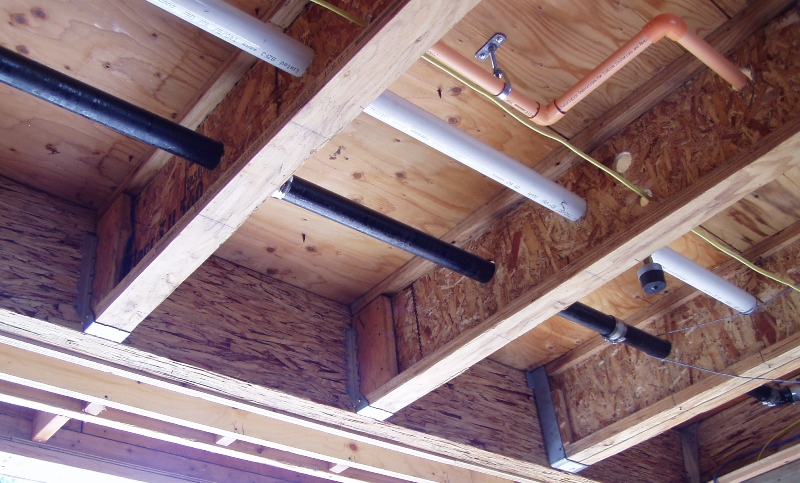 Fireblocking
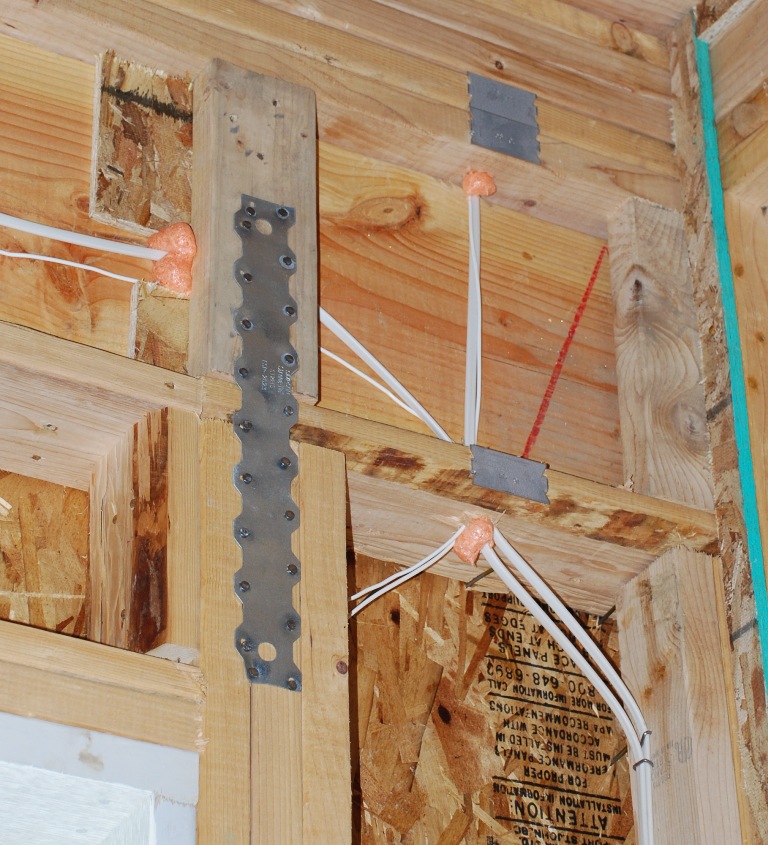 Expansive foam sealant prevents the passage of smoke and flame through holes in framing.
Also used to reduce air leakage through exterior assemblies.
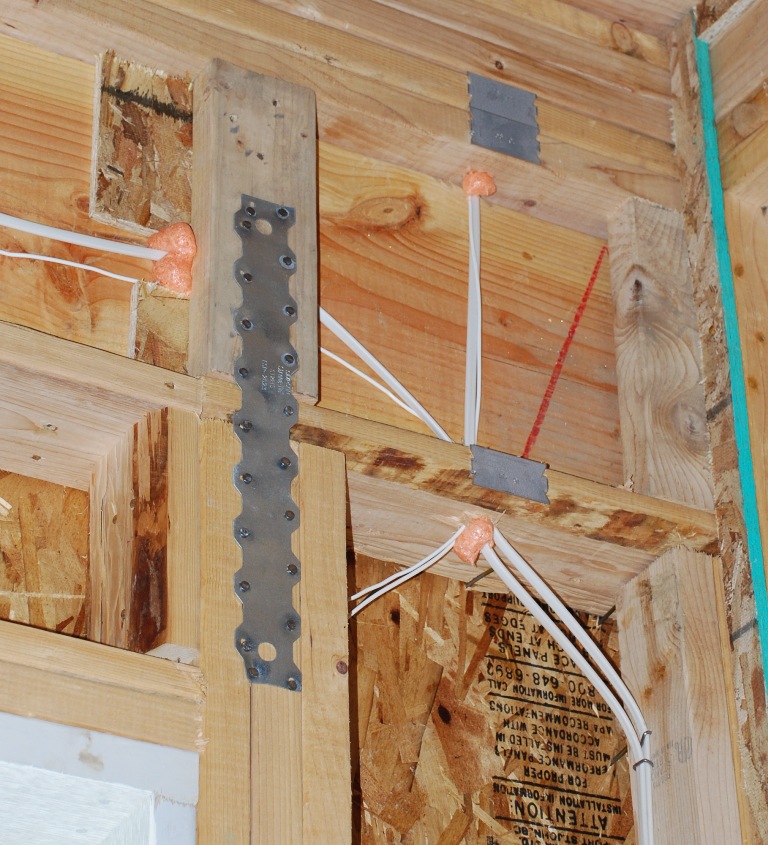 Large metal plate is seismic reinforcing. 
Smaller metal plates are nail guards to protect wiring.
Fixture Box
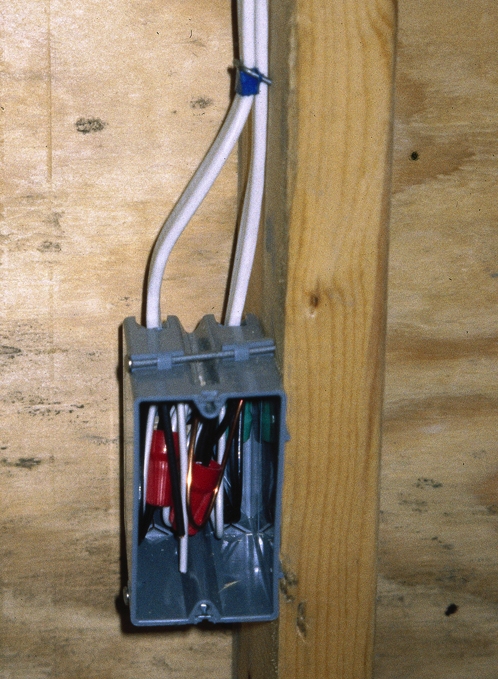 For power outlets, switches, etc.
Cable is secured to the stud with an insulated staple.
Inside: Insulated wires, bare ground wire, and red wire nuts.
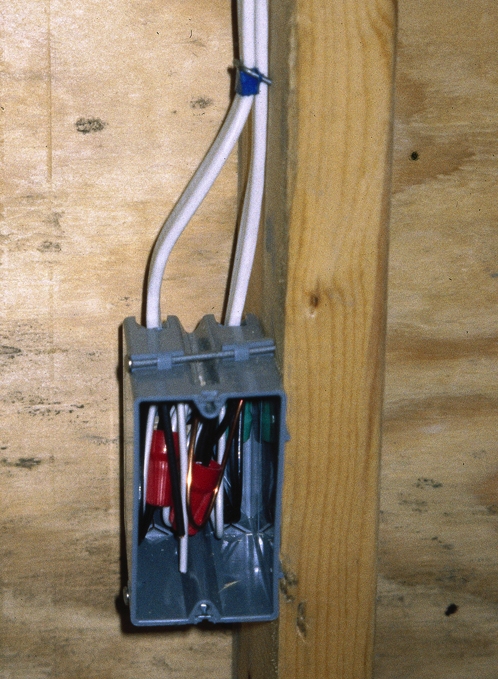 The box is nailed to stud, proud of the stud face, so that box will be flush with the finish surface of the wall once the wallboard or other finish materials are applied.
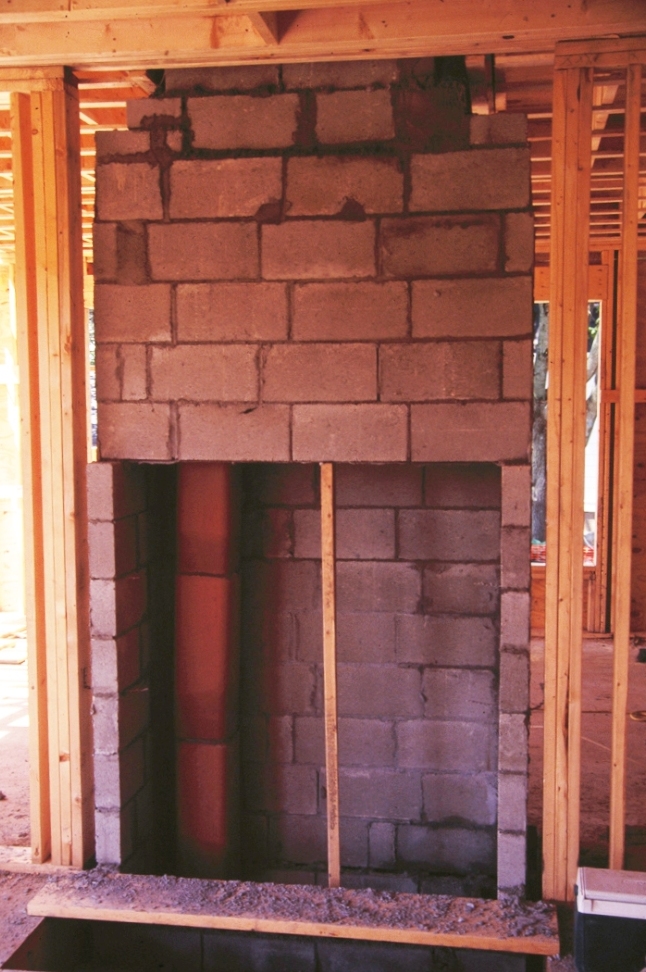 Masonry Fireplace
Combustible wood framing is kept separated from masonry for fire safety.
Hollow clay flue to the left serves a separate fireplace at floor below.
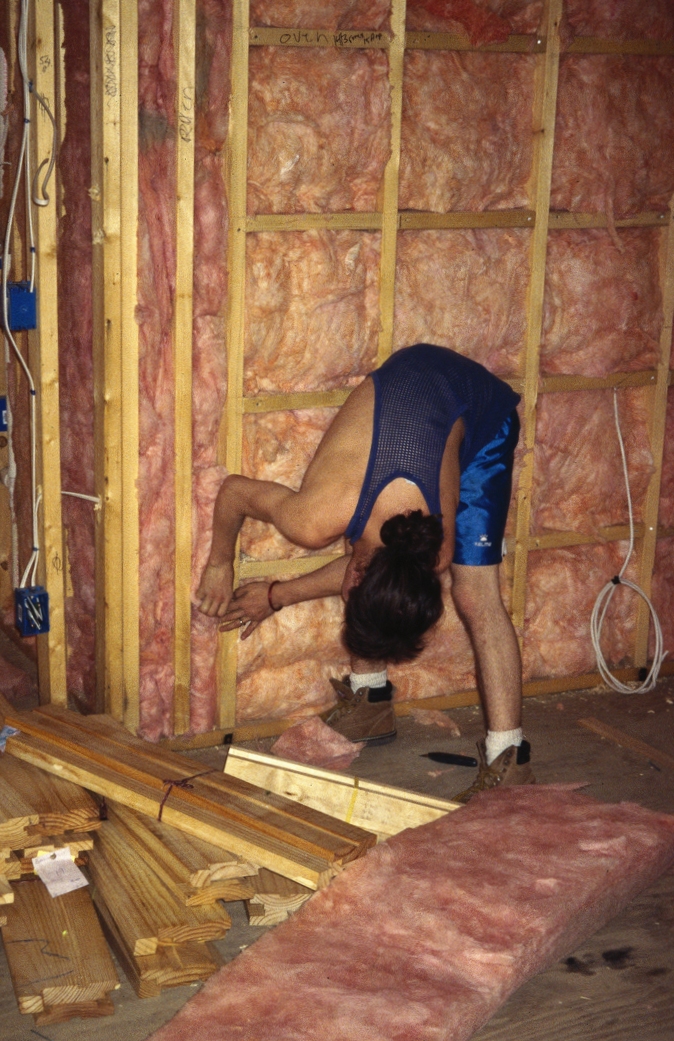 Glass Fiber Batts
Unfaced batts, shown here, are held in place by friction.
Batts with paper or foil facing are stapled to face of stud.
(Installer should be wearing protective gear.)
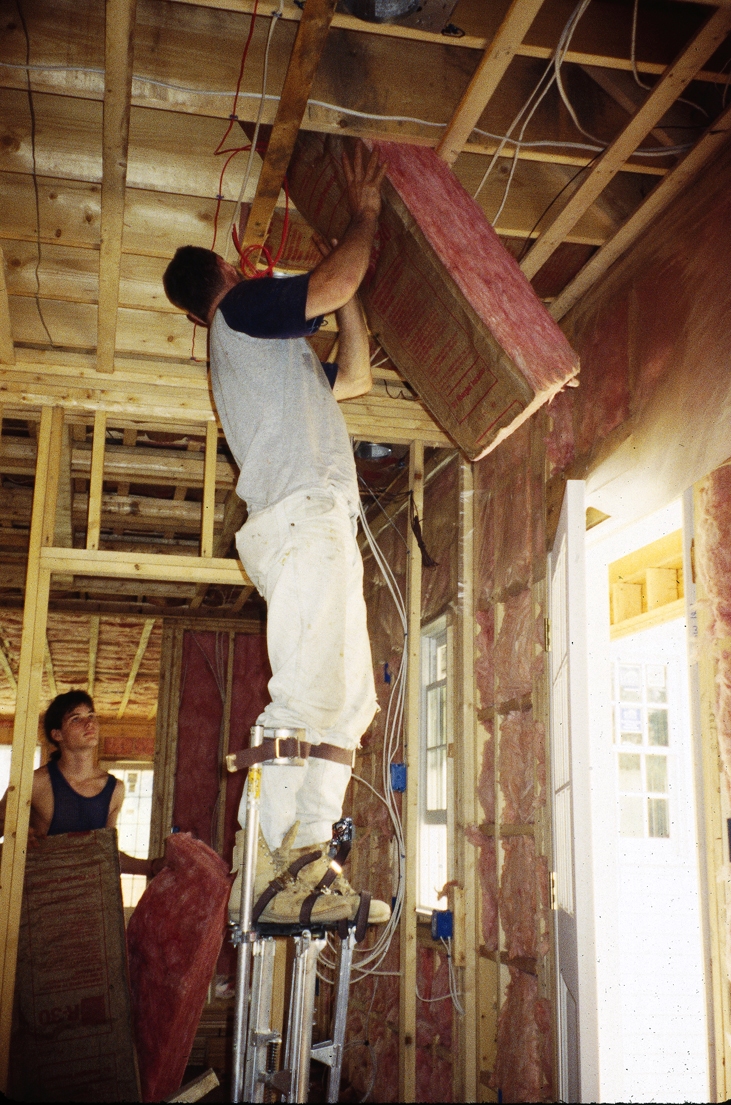 A worker on stilts installs paper-faced glass fiber batt insulation into the ceiling/roof framing.
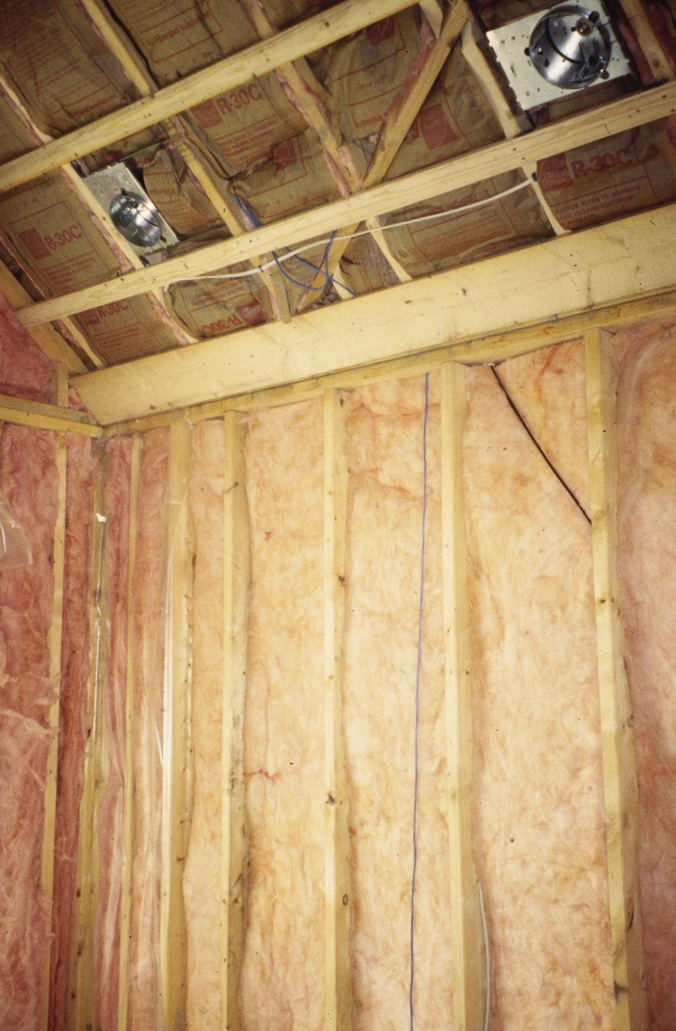 In cold climates, a vapor retarder is installed over the unfaced wall batts (visible at left). 
Paper facing on ceiling batts acts as vapor retarder.
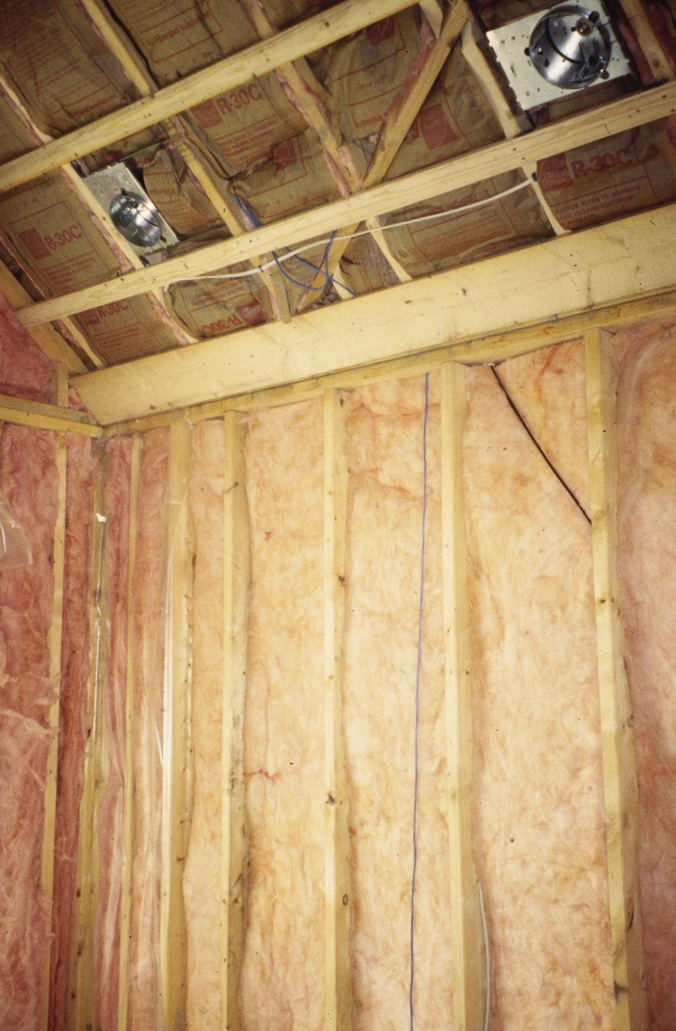 Ceiling light fixtures must be rated for direct contact with insulation or insulation must be kept back from fixture. 
If not carefully sealed, recessed fixtures are a potential source of air leakage.
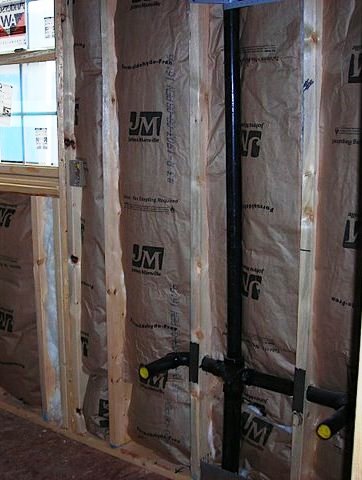 Plumbing pipes must remain on the warm side of the insulation, to prevent freezing in cold weather.
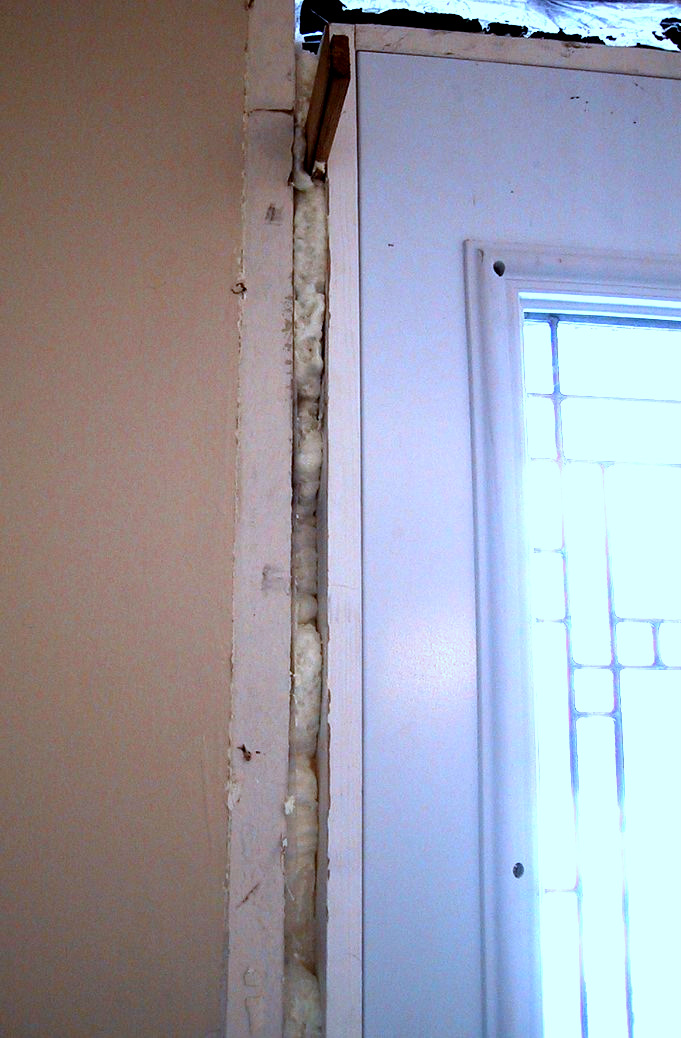 Spray Foam
Spray foam insulates gap between finish door frame and rough opening.
This foam is non-expansive so that it doesn’t distort door frame as it is installed.
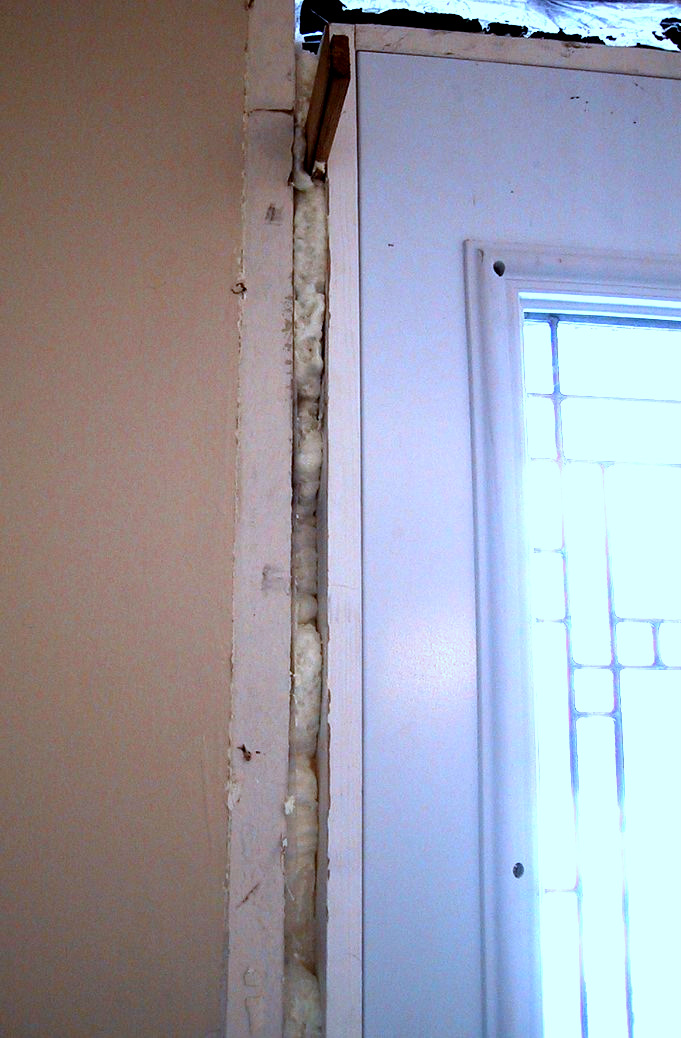 A tapered shim protrudes near top of jamb rough opening. 
photo.
Tapered shims are inserted in pairs, one from each side of the frame. 
Sliding the shims together or apart adjusts the total thickness.
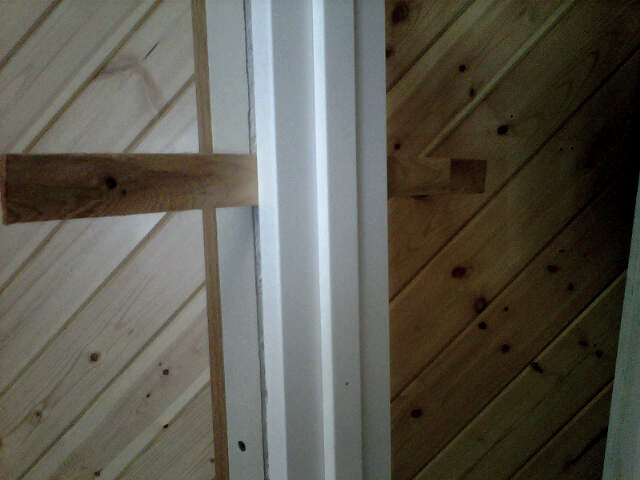 Later, the protruding portions of the shims are snapped or cut off, to be concealed behind finish materials.
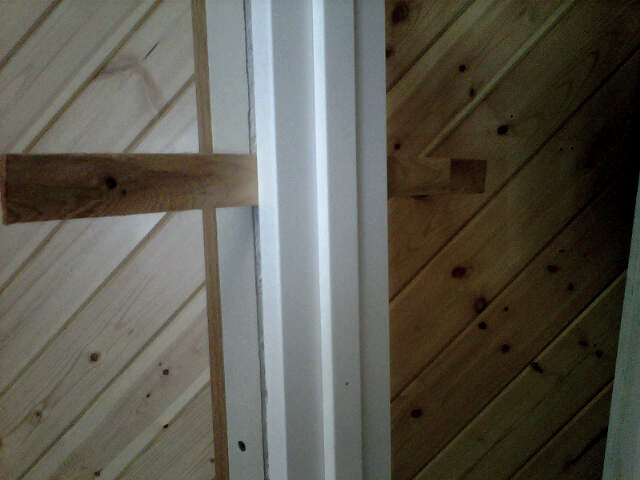 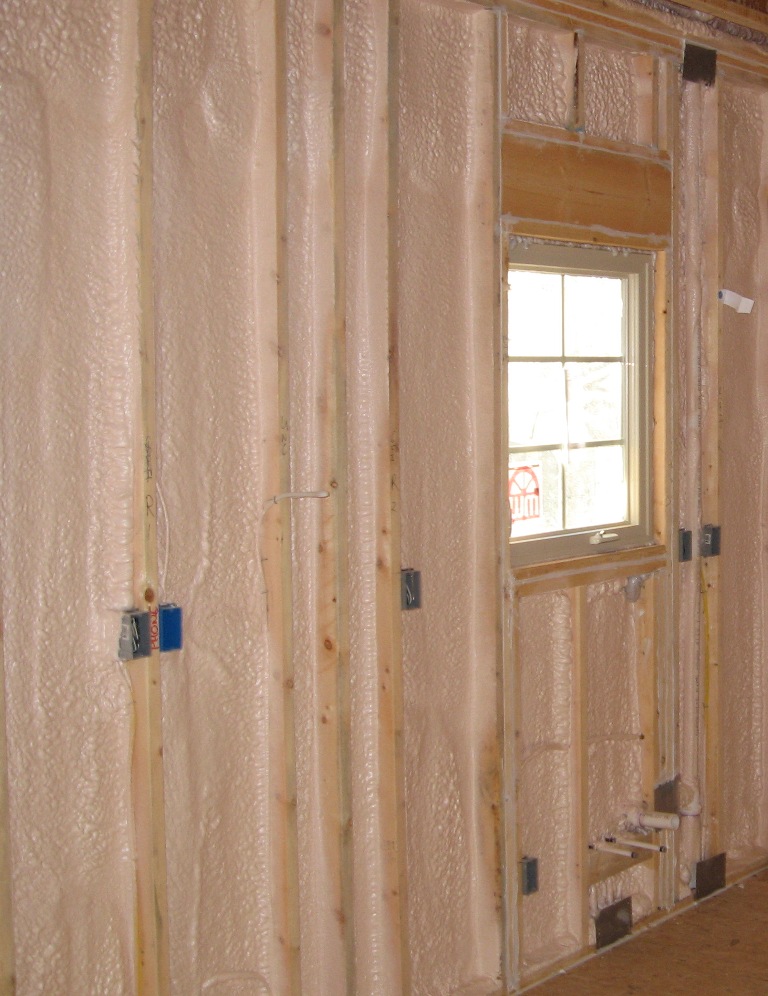 Spray foam creates a more air-tight, energy efficient enclosure.
Many foams have relatively high insulation values in comparison to other types.
Blown-In Insulation
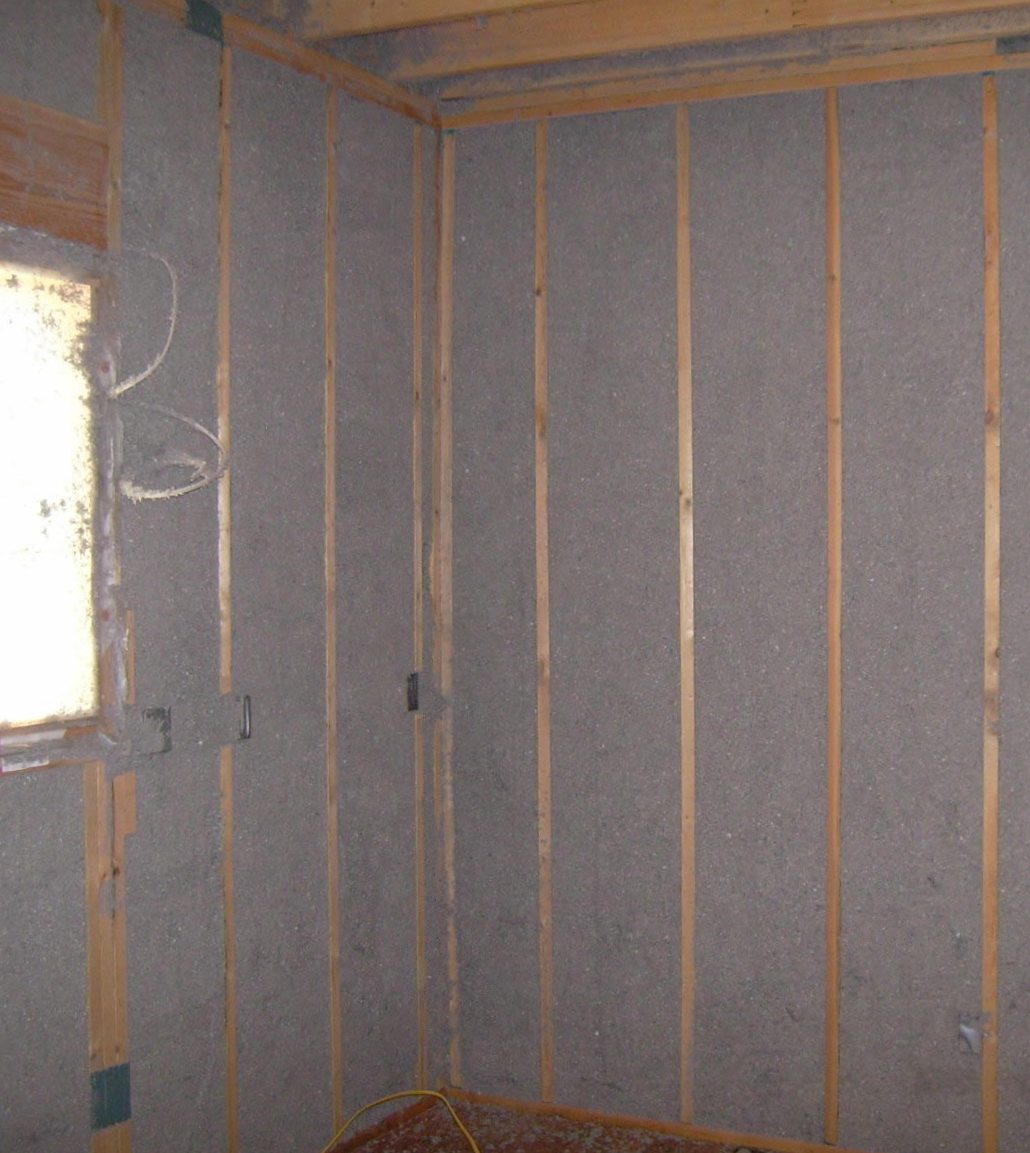 Blown-in insulation may be cotton, glass fibers, or cellulose (right).
The dense packing reduces convective air movements in wall cavities.
Vapor Retarder
Required in colder climates:
Plastic sheet (photo)
Low-perm primer on wallboard
Faced batts
Some spray foams
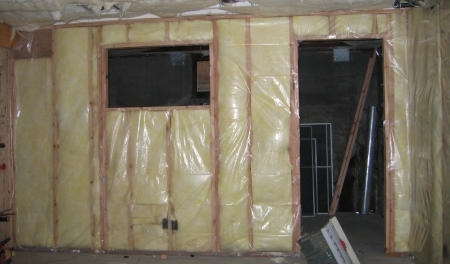 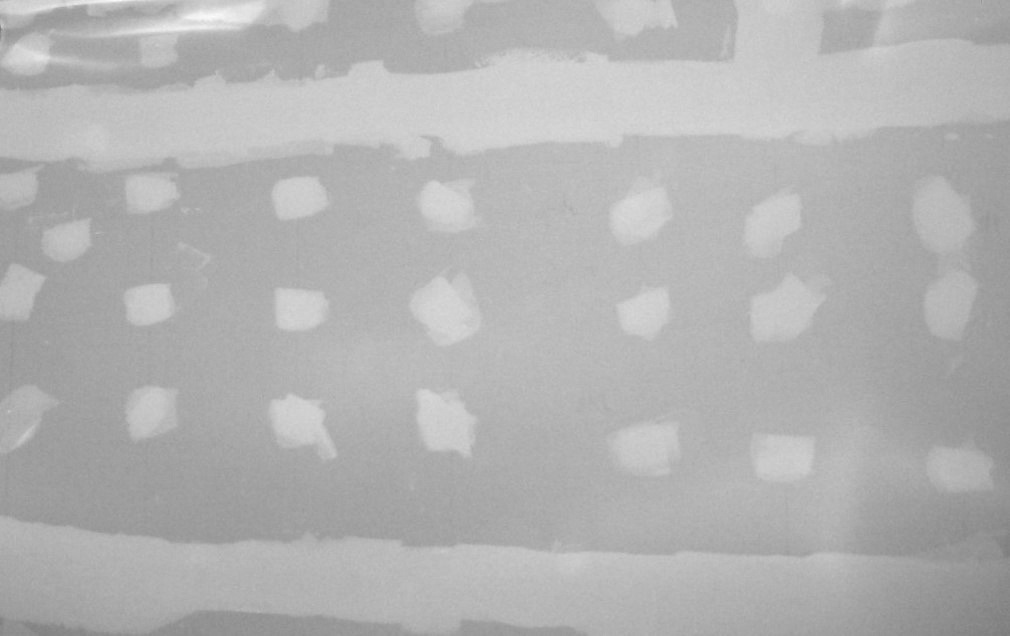 WALL AND CEILING FINISH
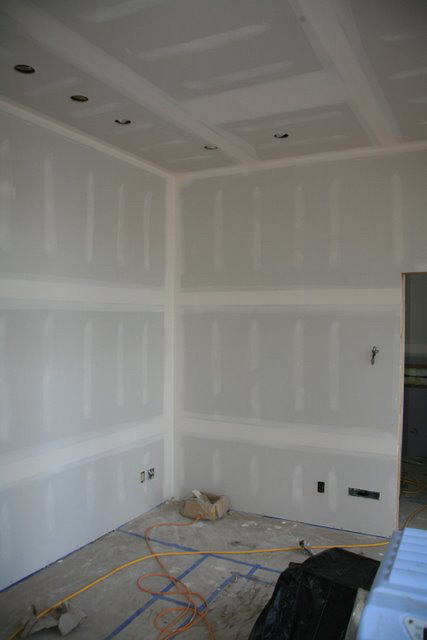 Gypsum Wallboard
Joints are finished level and smooth with reinforcing tape and, usually, three coats of joint compound. 
Depressions at fasteners are also leveled.
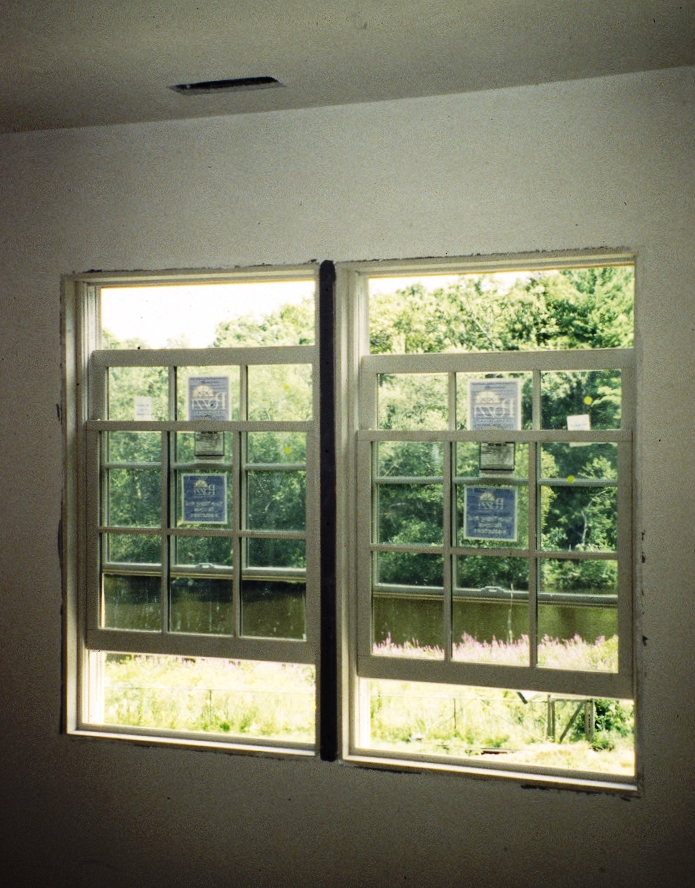 Cut, rough edges are typically covered with finish trim.
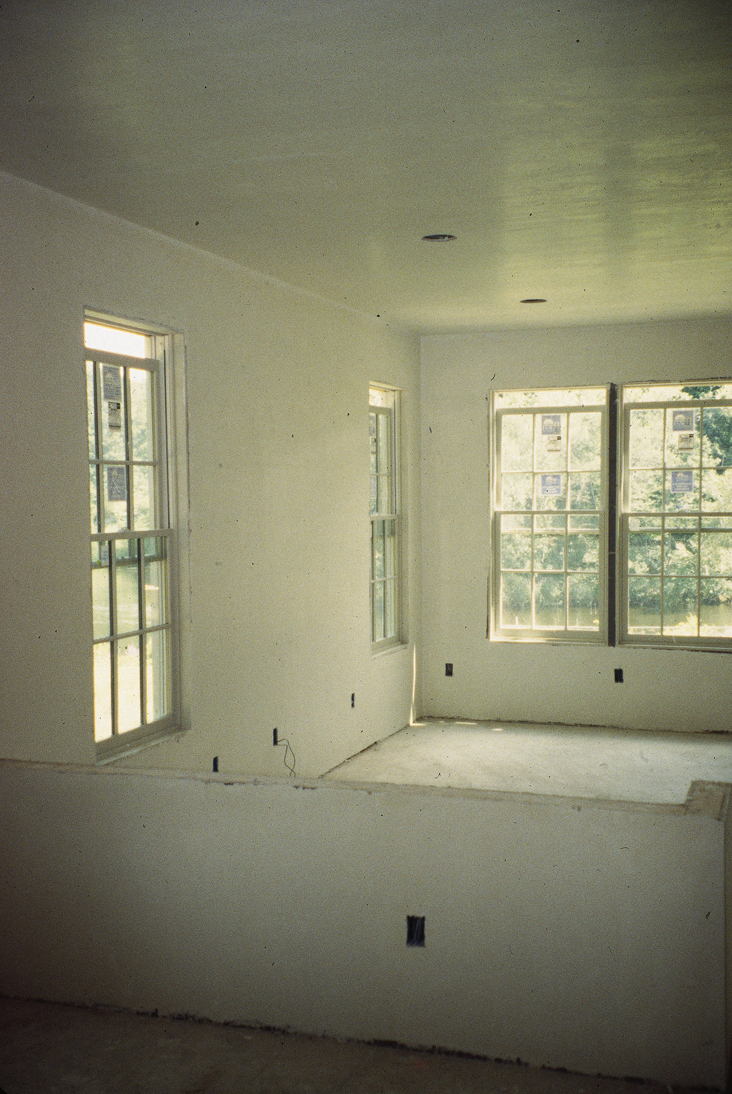 Veneer Plaster
Thin gypsum plaster coating over special gypsum board base.
It creates a smoother, more durable surface than conventionally finished gypsum wallboard.
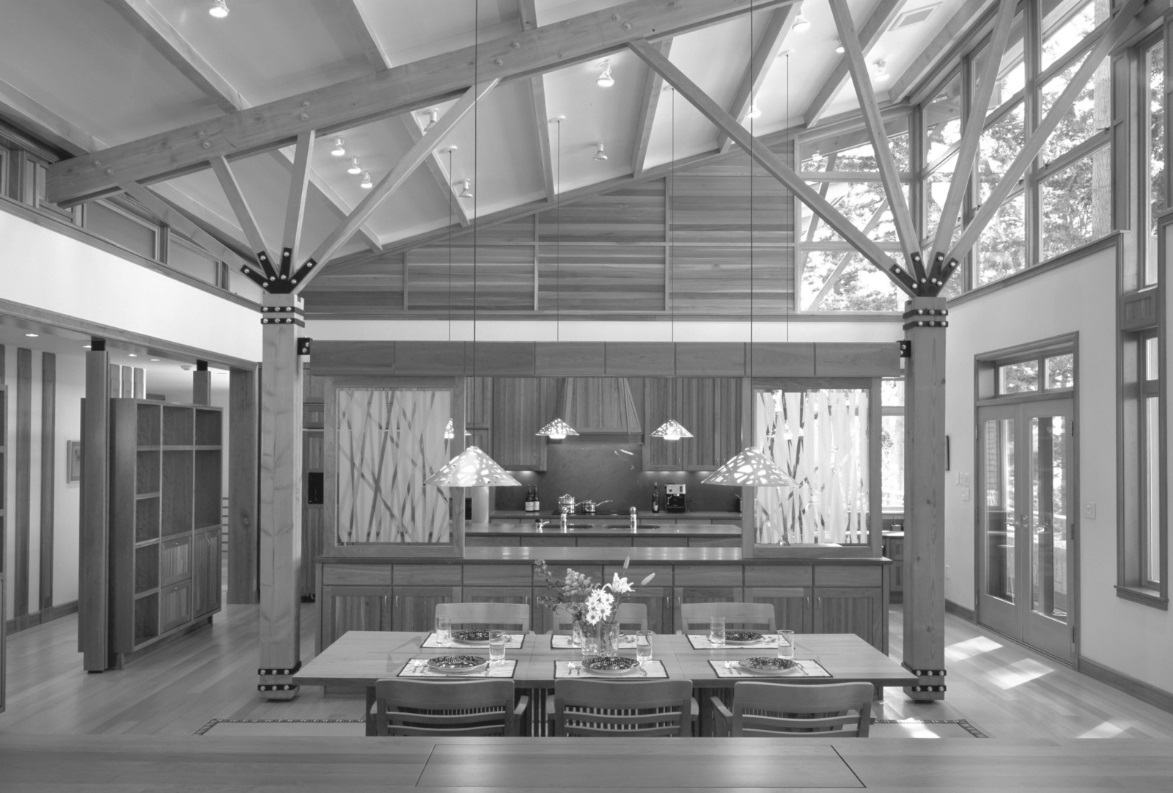 MILLWORK AND FINISH CARPENTRY
Millwork
Carpentry components—moldings, cabinets, stairs, etc.—manufactured off-site.
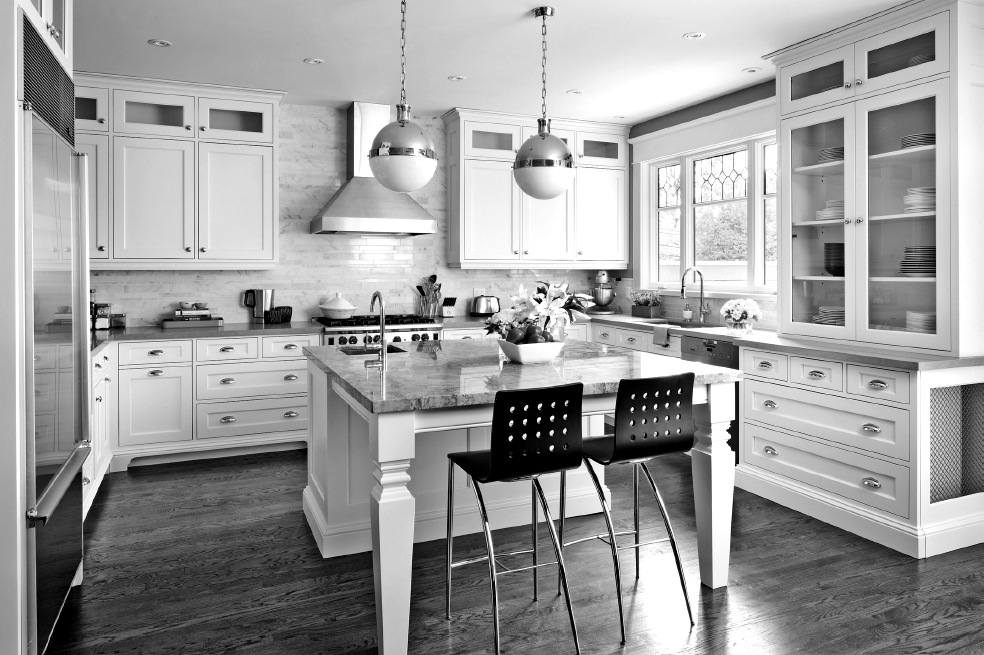 Finish Carpentry
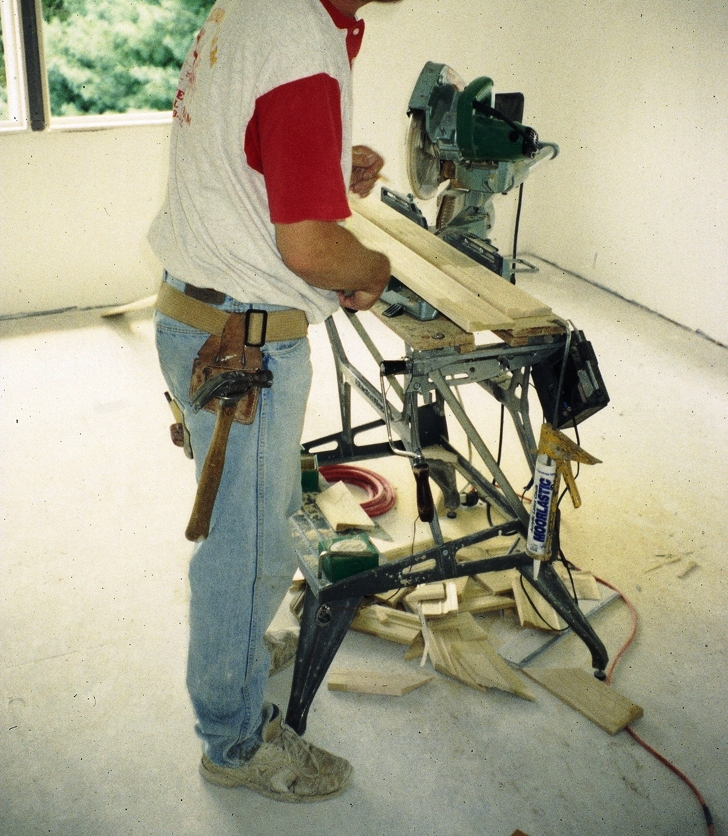 Carpentry completed on site. 
Right: Using a powered miter saw to cut wood moldings for trimming out a door frame.
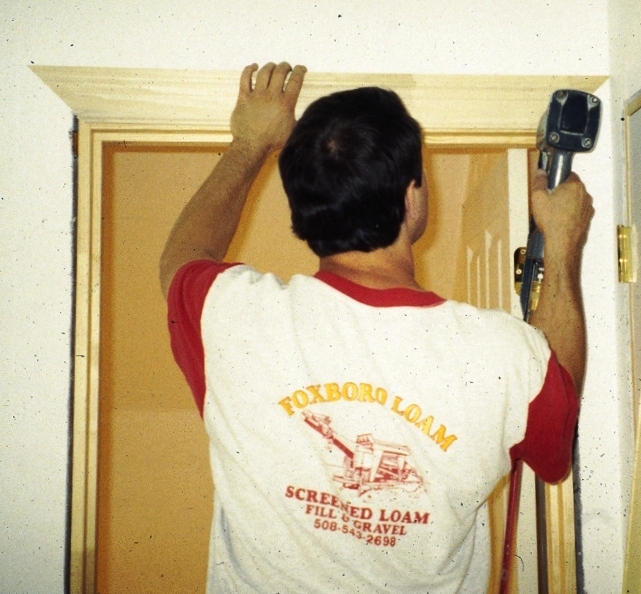 Head casing being installed using a pneumatically-powered finish nail gun.
Ends are mitered.
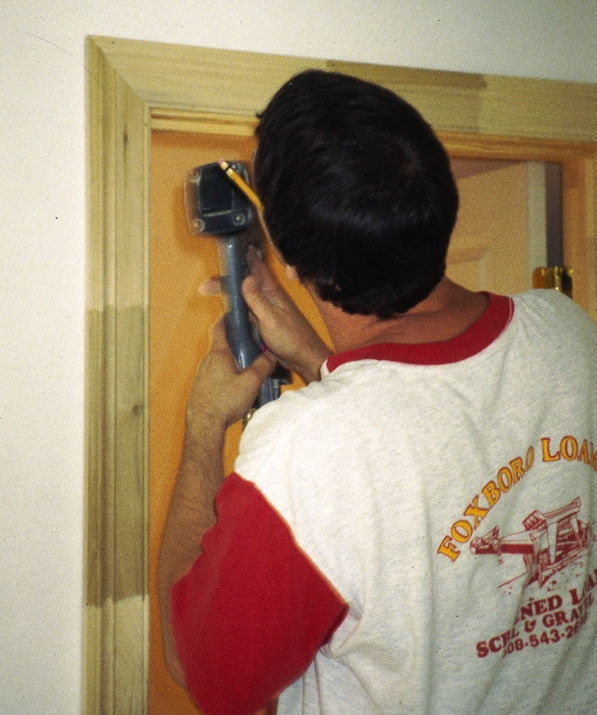 Moldings here are manufactured from shorter lengths, finger-jointed and glued end-to-end.
After painting, they will appear continuous.
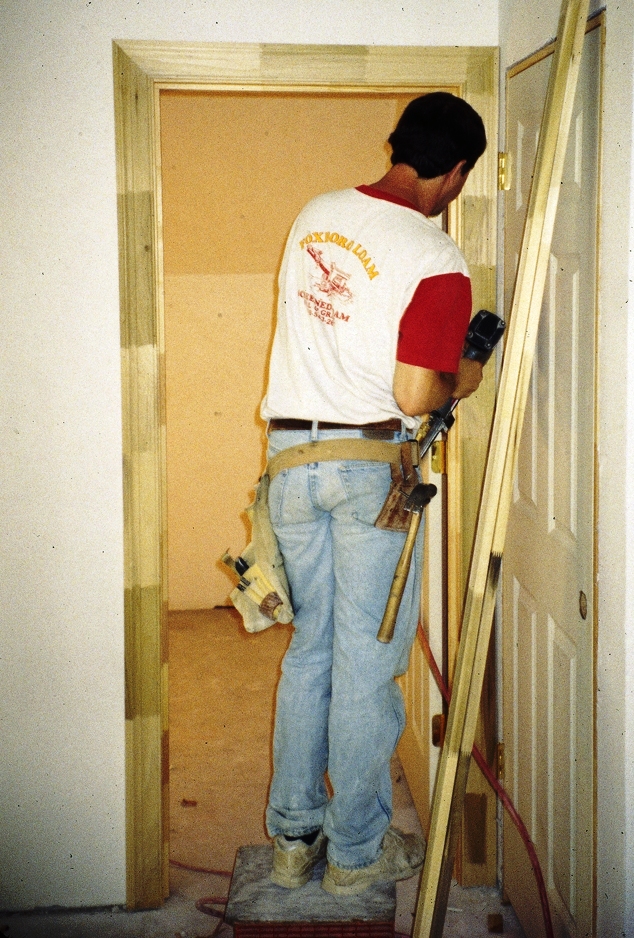 The split-jamb frame below can arrive on site with casings pre-applied.
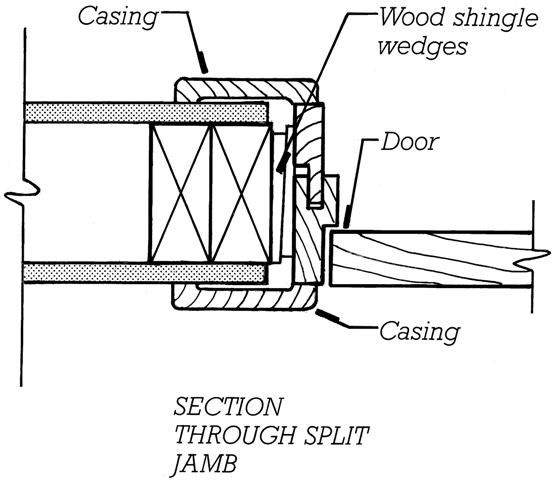 A six panel door (panels are difficult to see in this photograph), hung with three hinges.
Door has been drilled for the lockset at left edge.
Doors may be prehung in the factory or fitted and installed on site.
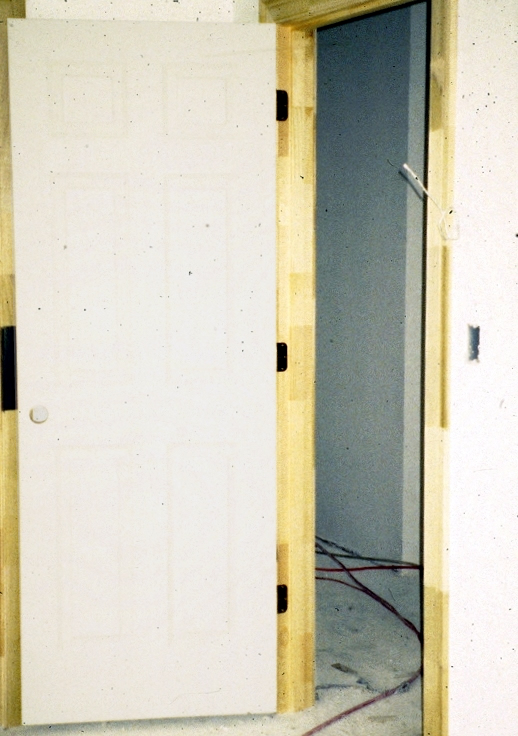 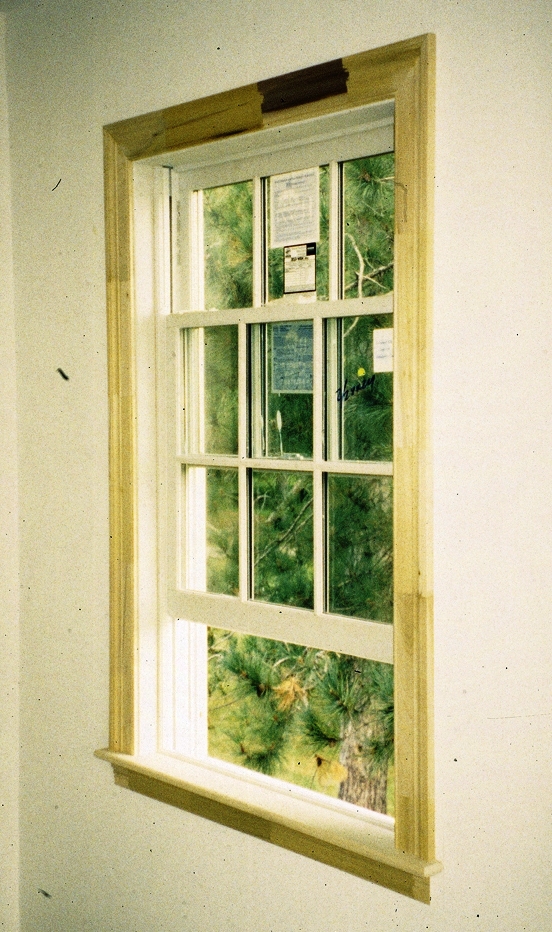 Sides and top of a window are trimmed in a manner similar to that for a door.
The bottom of the window opening is trimmed with a sill and apron.
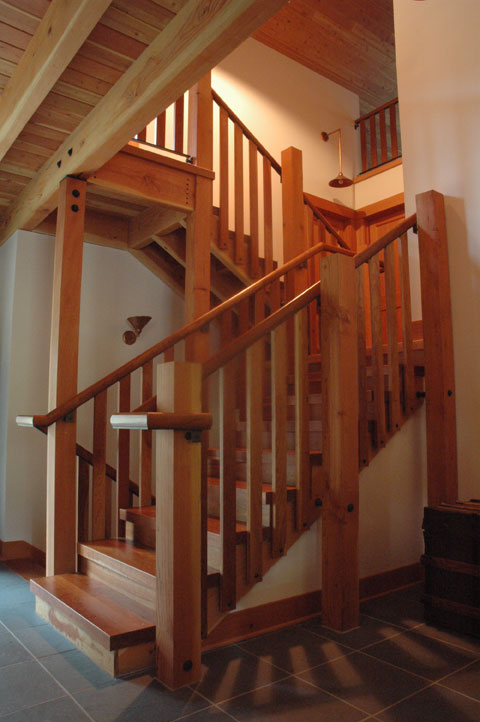 Site-built stair.
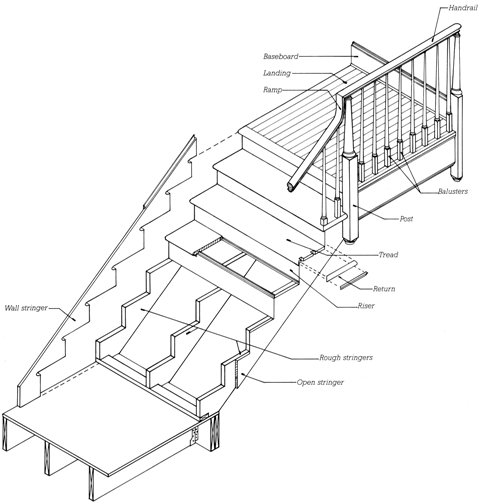 Factory-built stair.
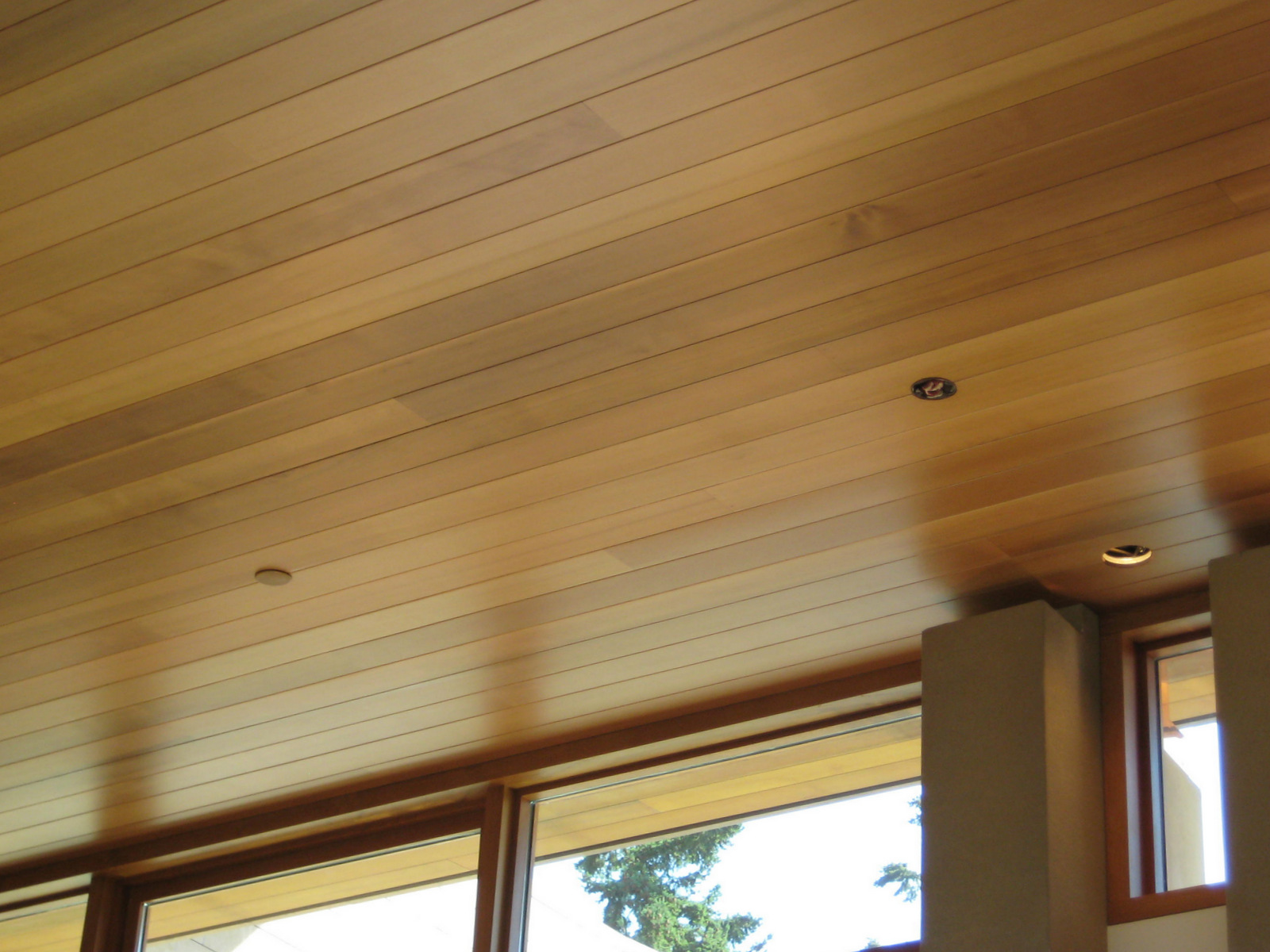 Finish wood ceiling.
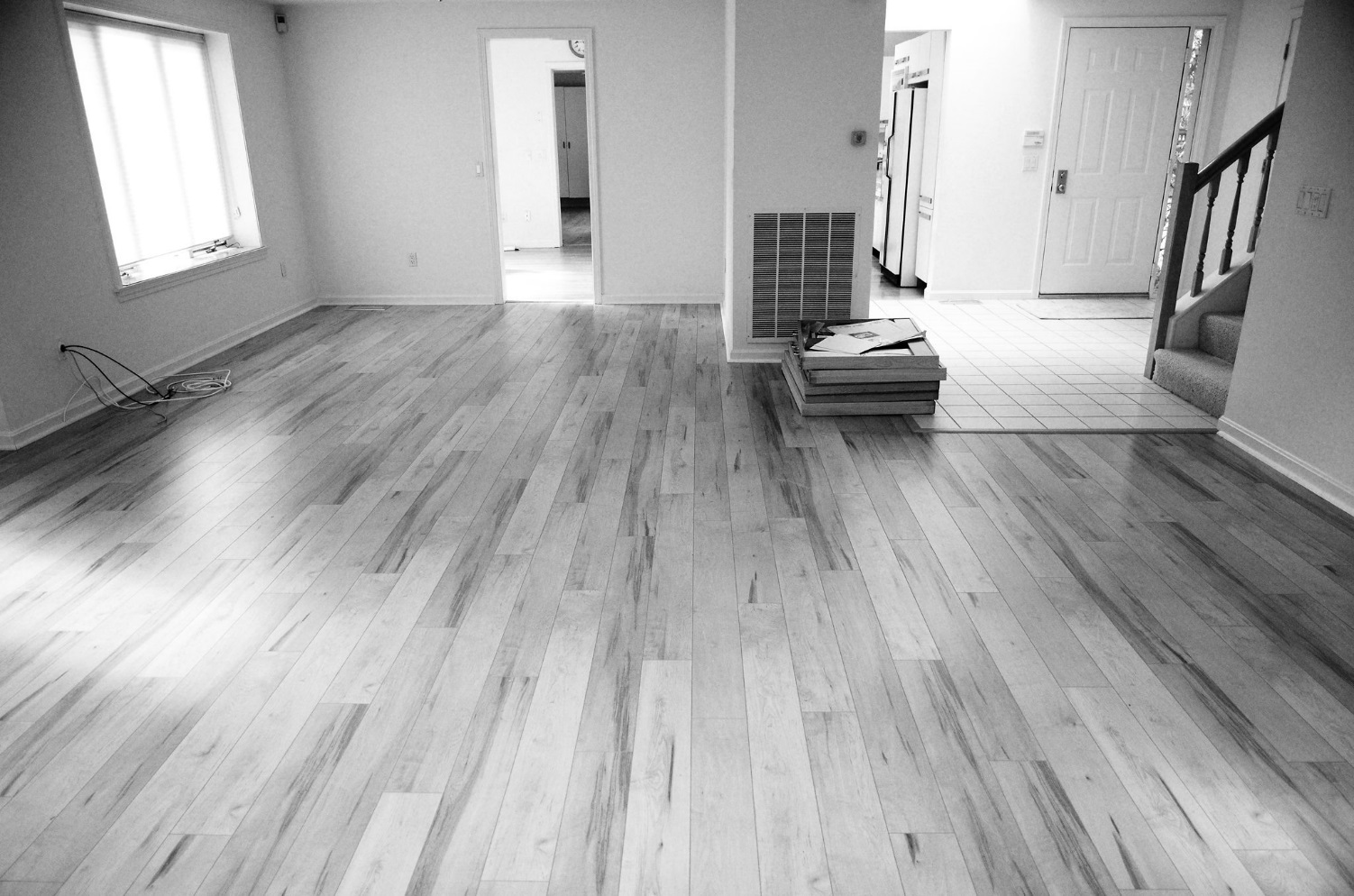 FLOORING AND CERAMIC TILE WORK
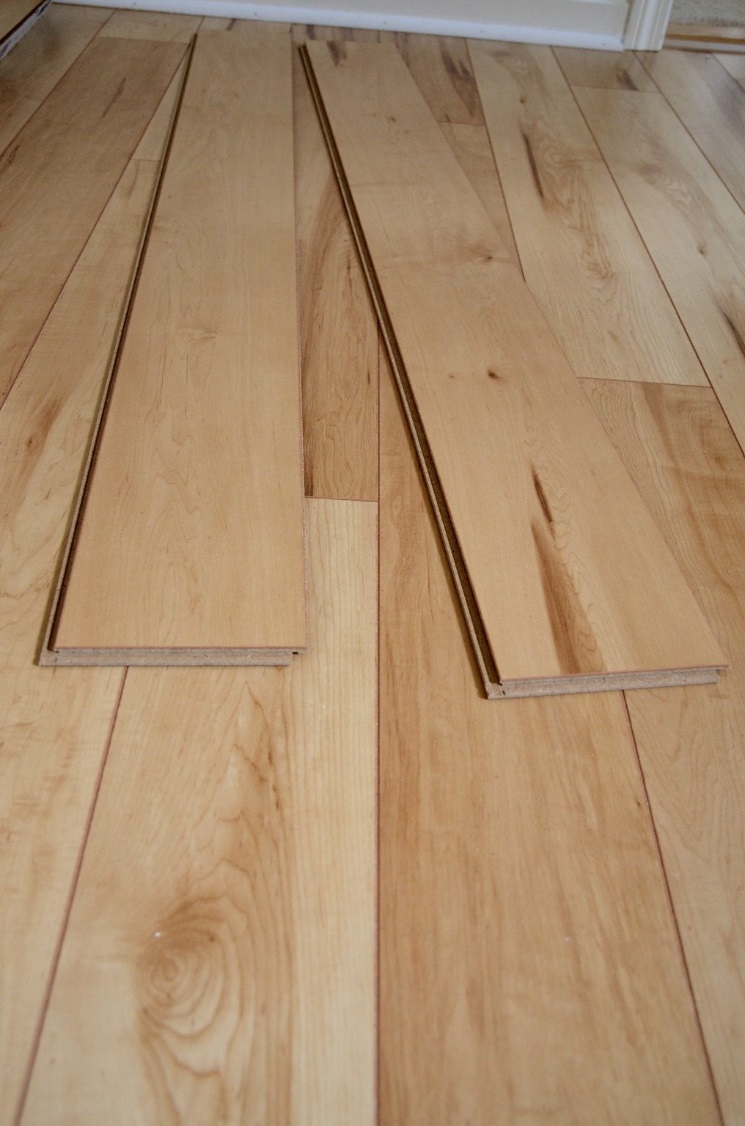 Engineered wood flooring.
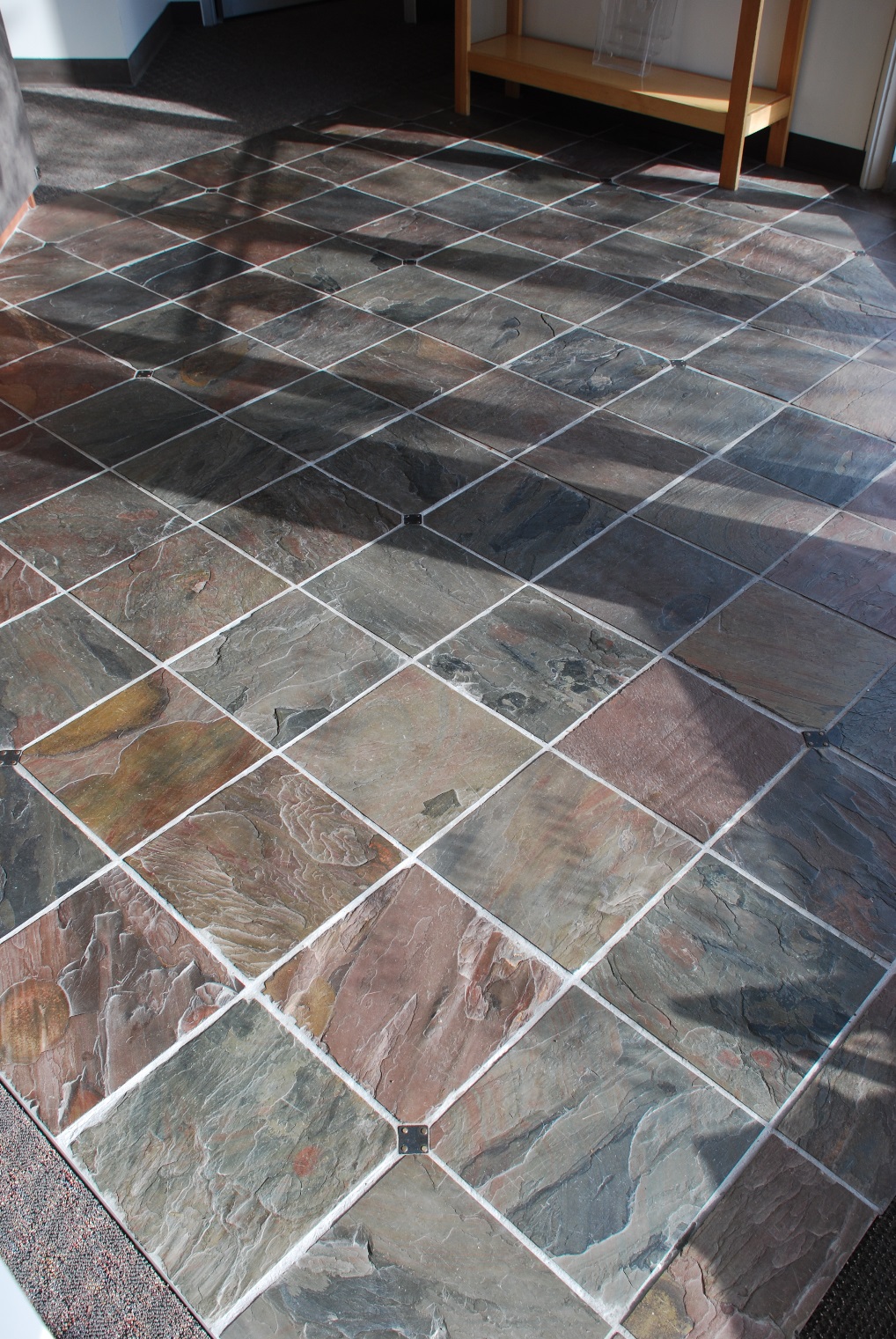 Stone tile.
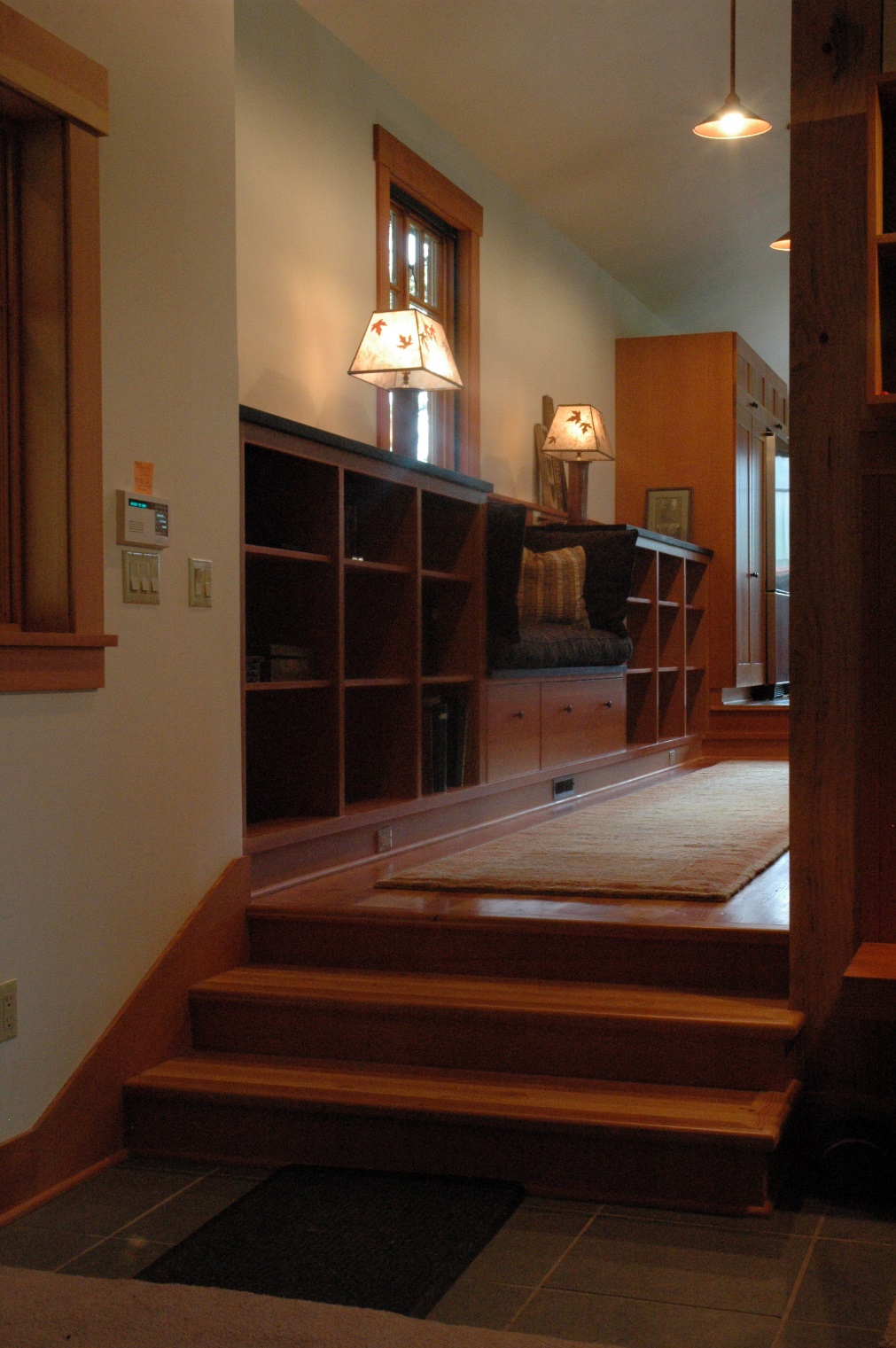 Painted gypsum wallboard walls and ceilings 
Stone flooring (foreground)
Wood baseboards and trim
Wood stairs
Wood flooring (beyond)
Custom wood casework
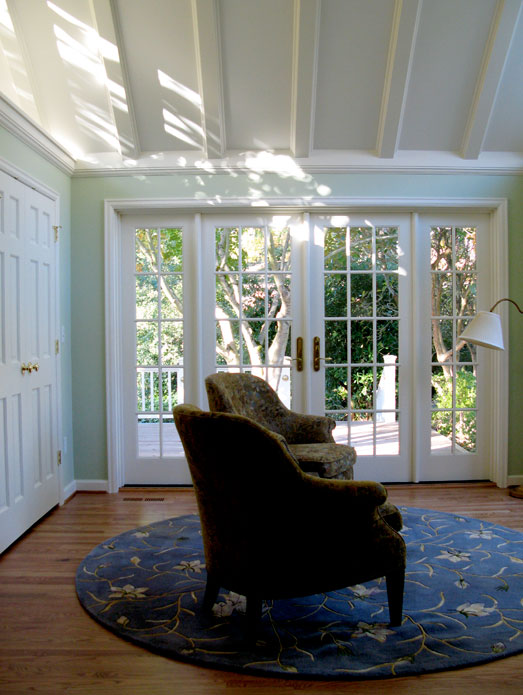 Painted wood baseboards, door casings, wall cornice, and cased ceiling beams
Six paneled doors
Glazed French doors
Solid wood strip flooring
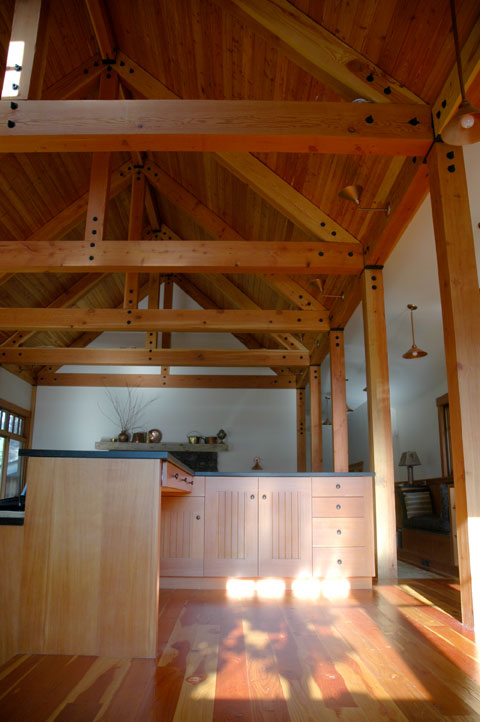 Custom wood casework
Wide plank wood flooring
Wood deck ceiling
Exposed heavy timber framing
Gypsum wallboard walls